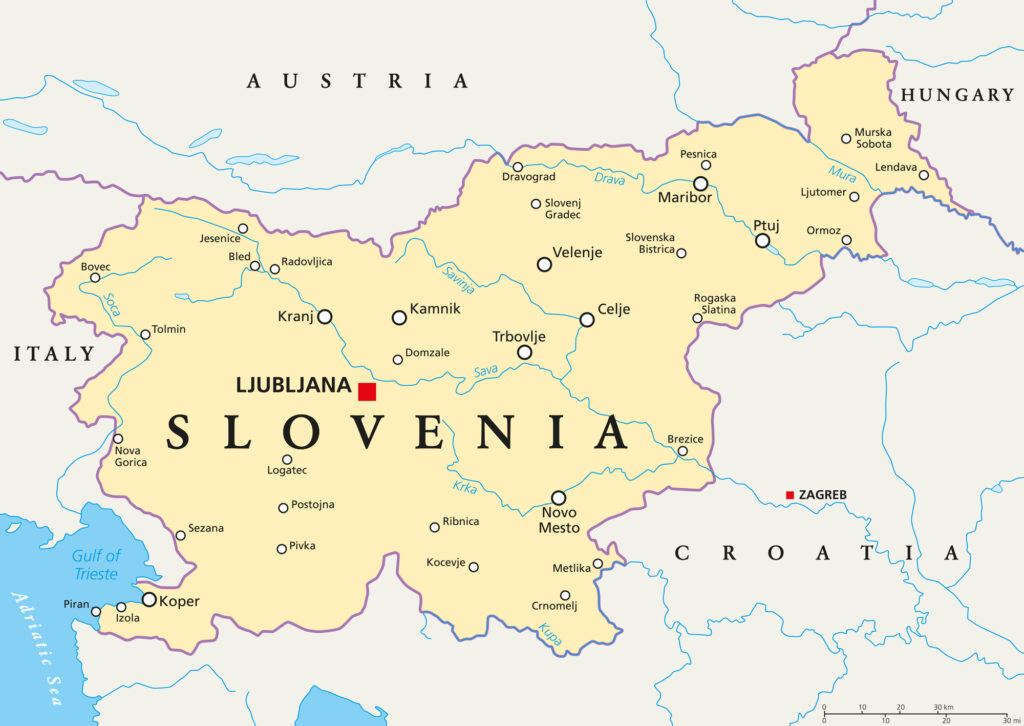 ERASMUS+
SLOVINSKO 2022
Lucie Rošťanská
Sociální pedagogika, 5. ročník
OBSAH:
Před výjezdem
Po příjezdu do zahraničí
Koper
Ubytování 
Univerza na Primorskem
Cestování
PSEN organizace
Akce
Strava
Po výjezdu
Zhodnocení a doporučení
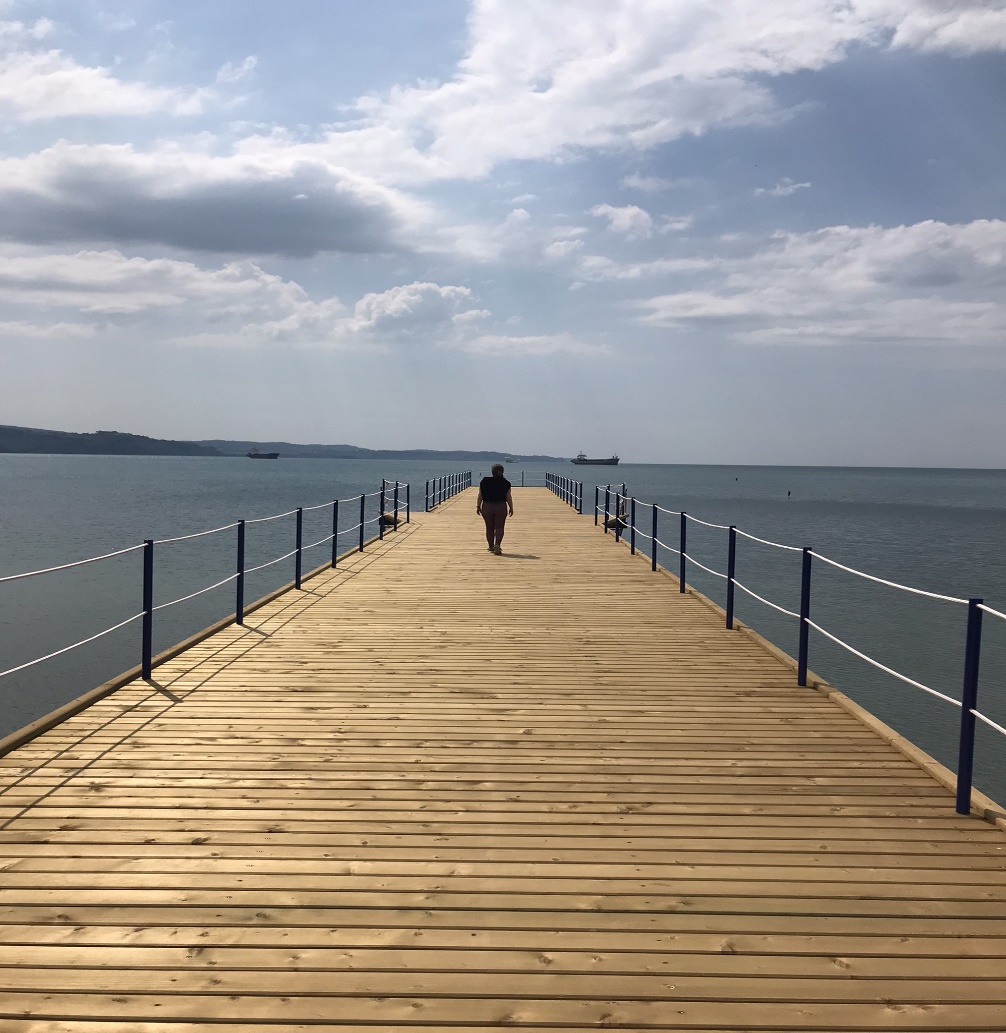 Před výjezdem
Each journey begins



 
with the first step!
Napsat motivační dopis (v angličtině)
Spousta papírování (learning agreement,…) Tím vás nechci zatěžovat
Založit cestovní pojištění a eurový účet
Vyplnit jazykový test
Podpis účastnické smlouvy
Obdržení stipendia
Vyplnění dotazníku pro buddyho
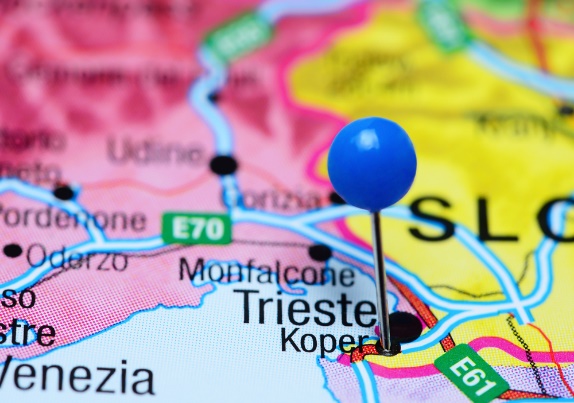 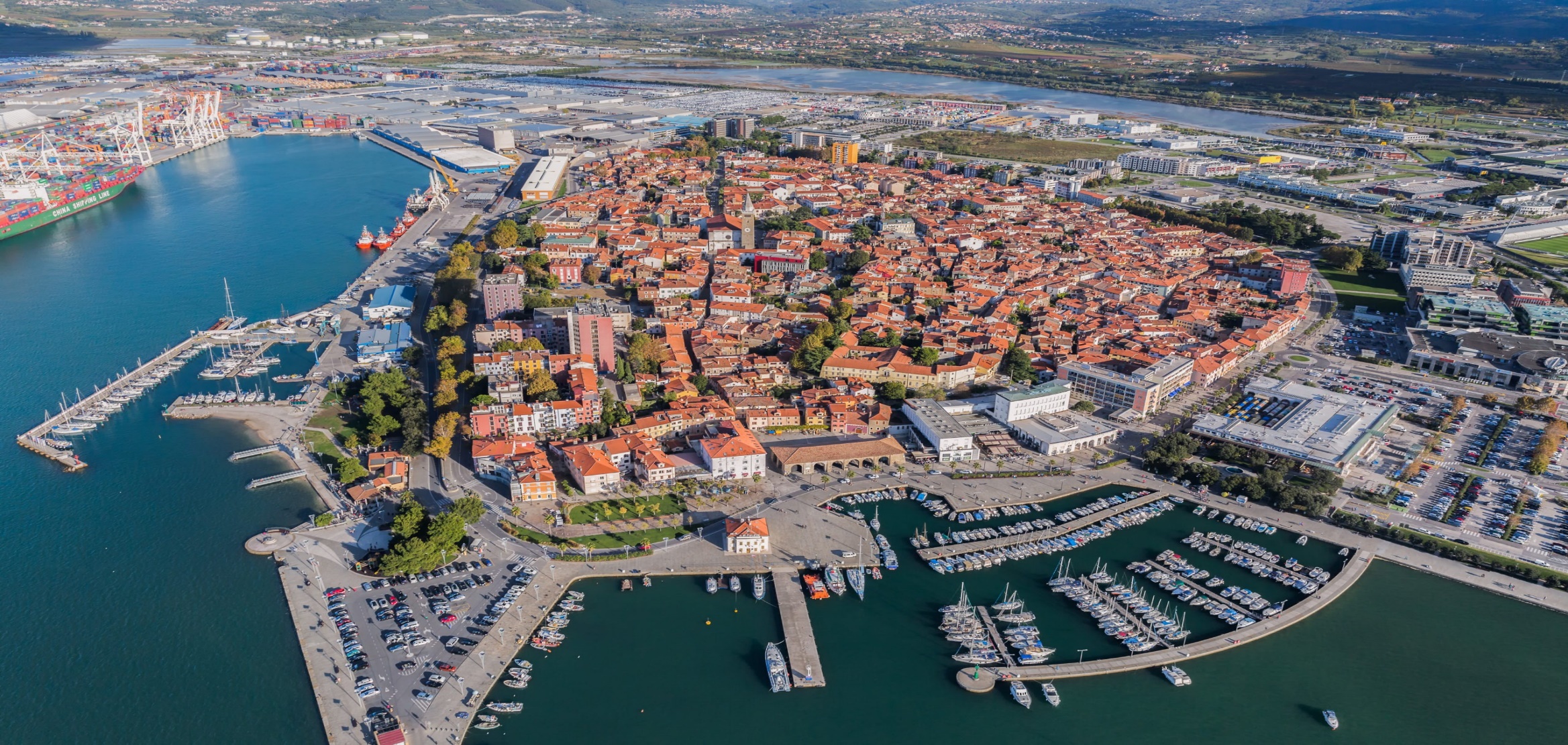 Po příjezdu do zahraničí
Confirmation of Arrival
Residence permit
Learning agreement change
Orientation days
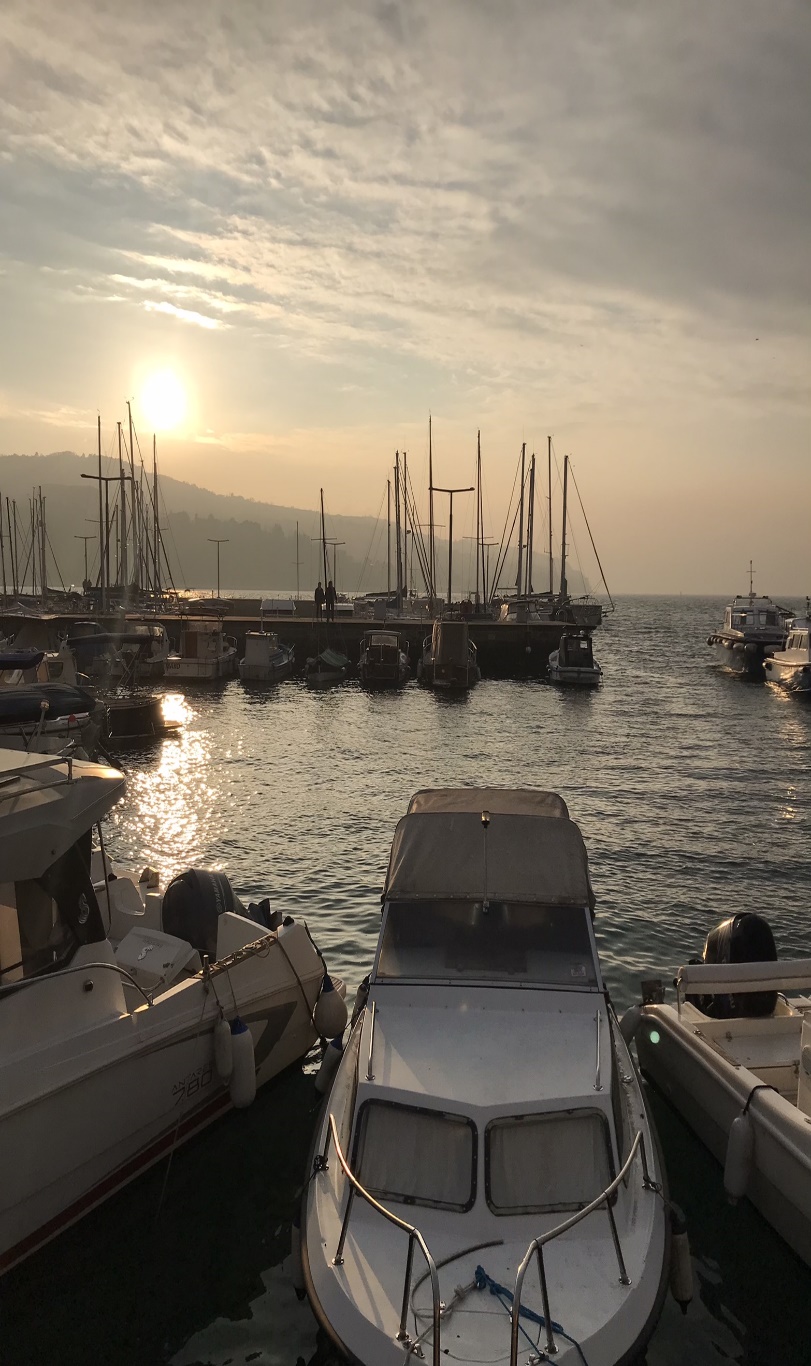 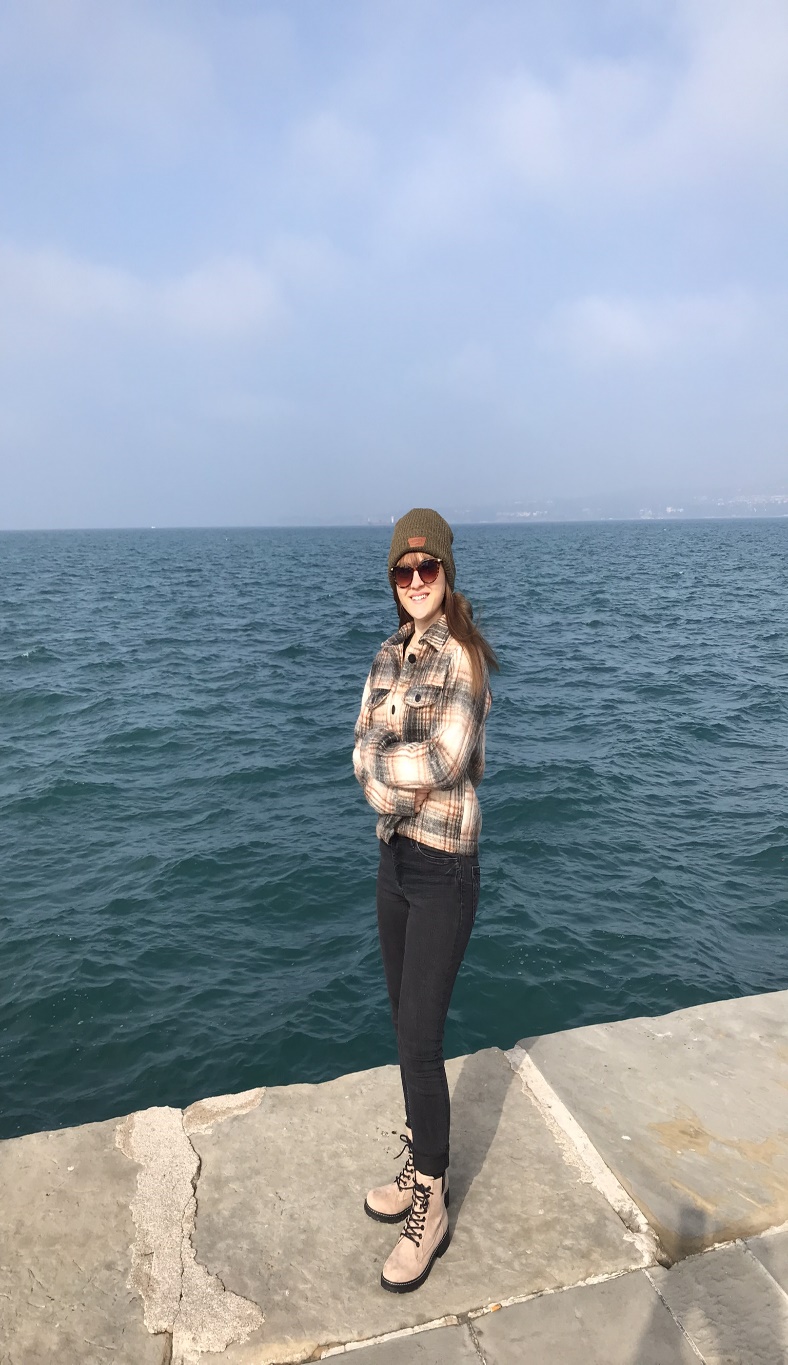 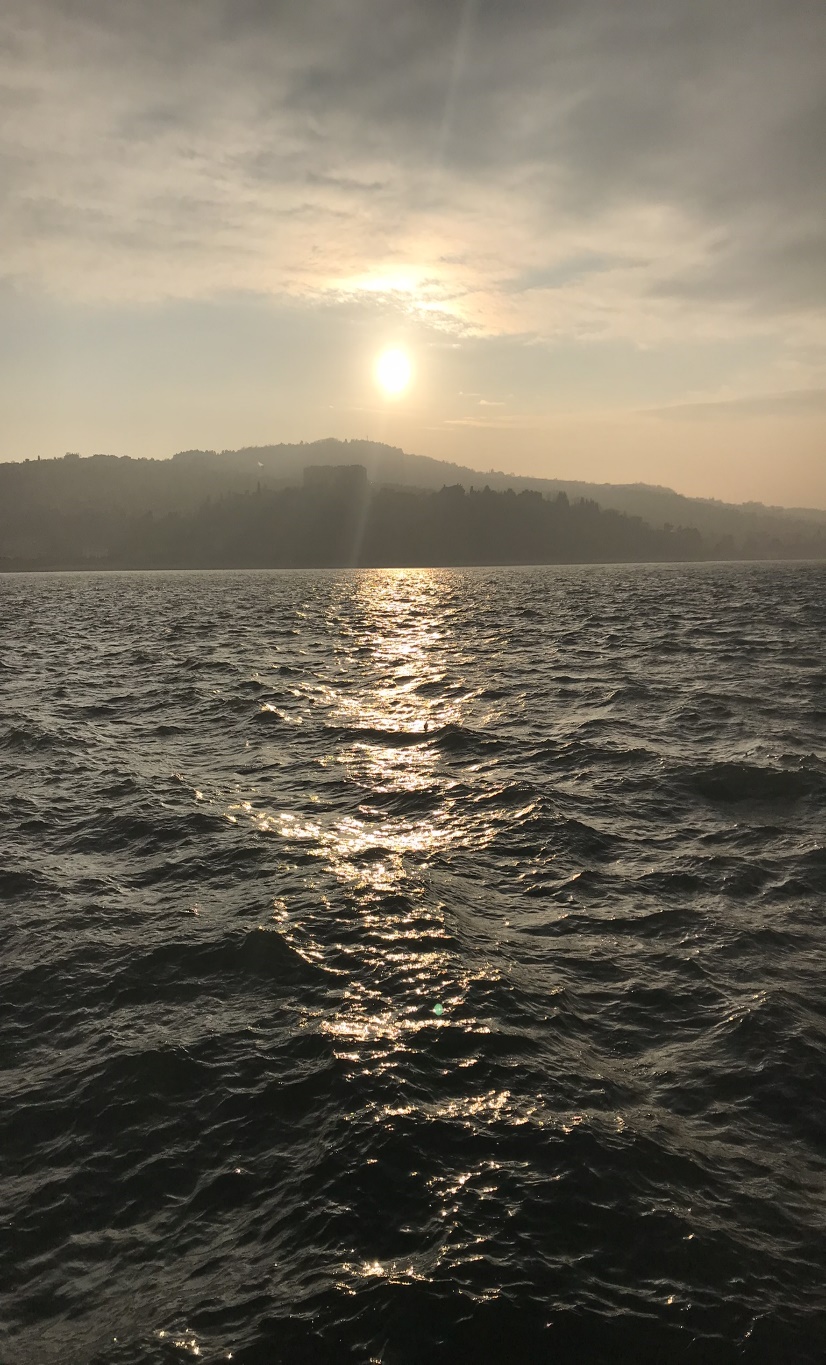 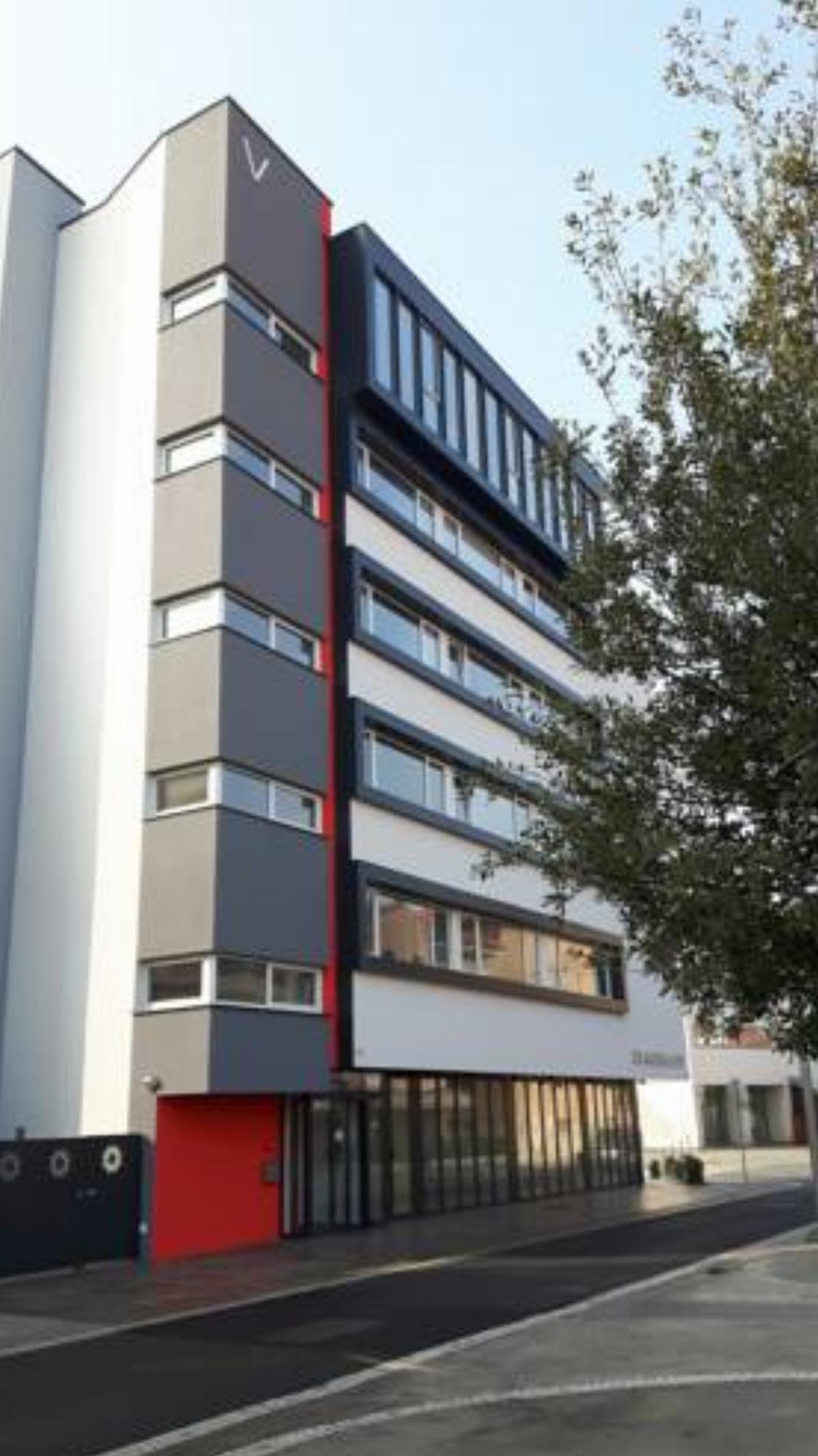 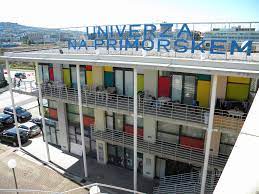 Ubytování 
pro 
studenty
Villa Domus
Dijaški in študentski dom
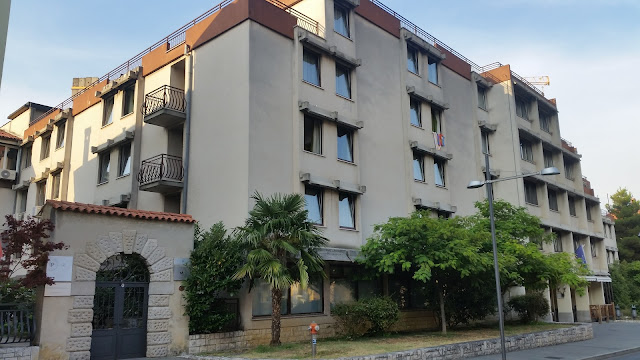 Študentski dom
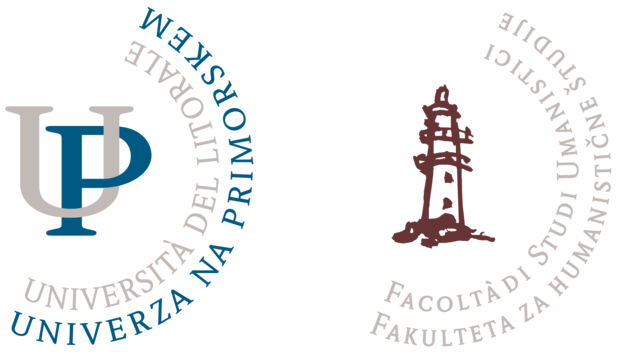 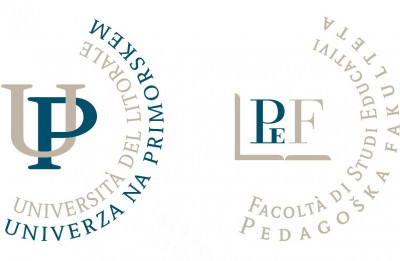 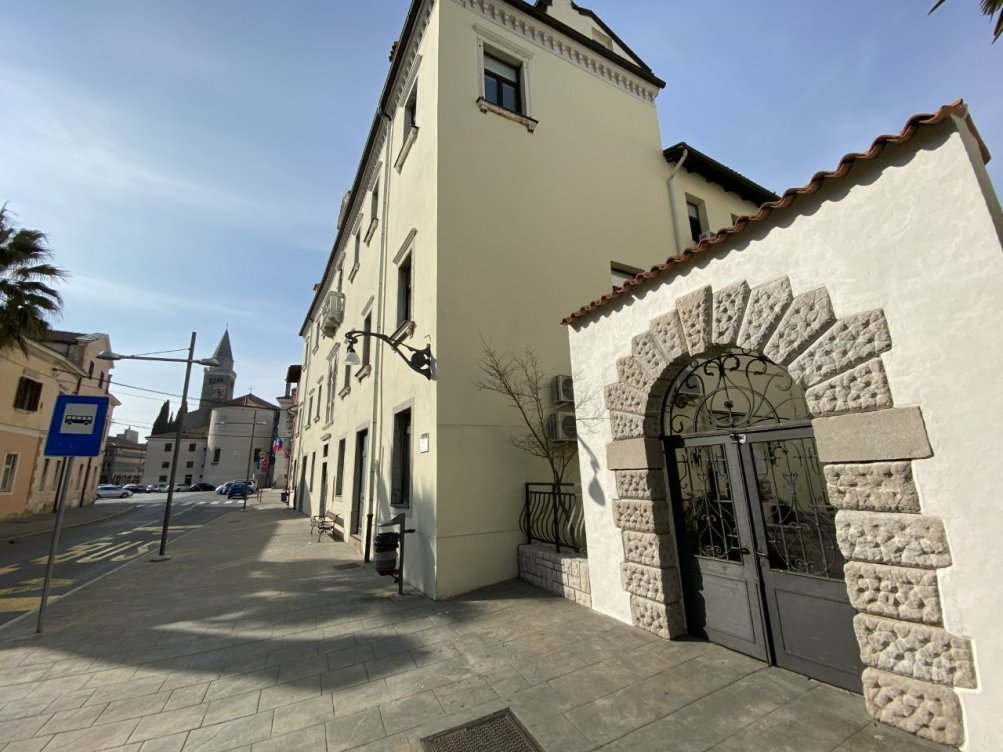 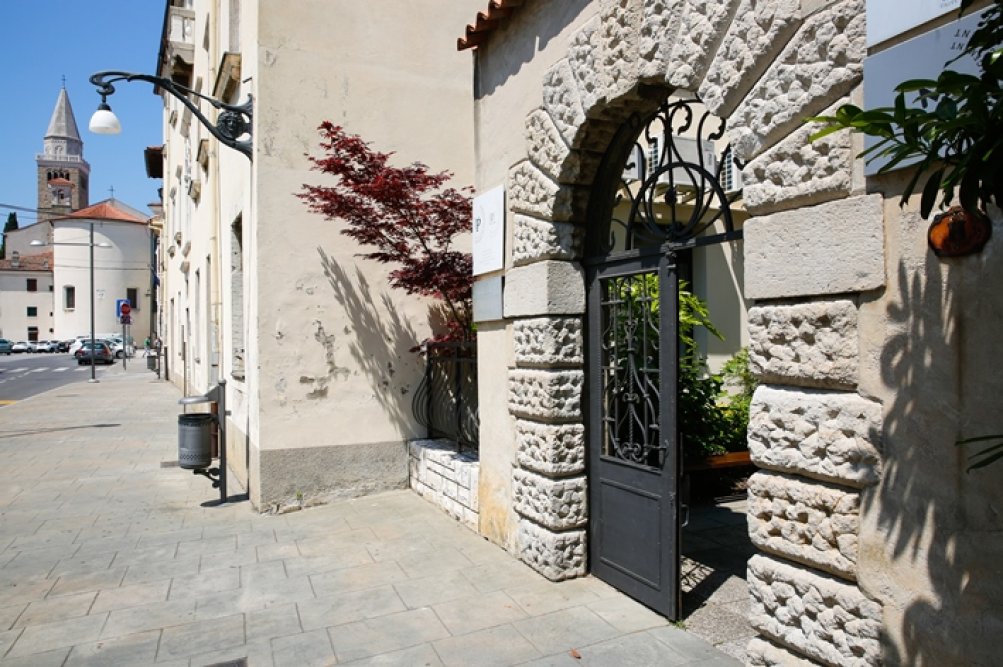 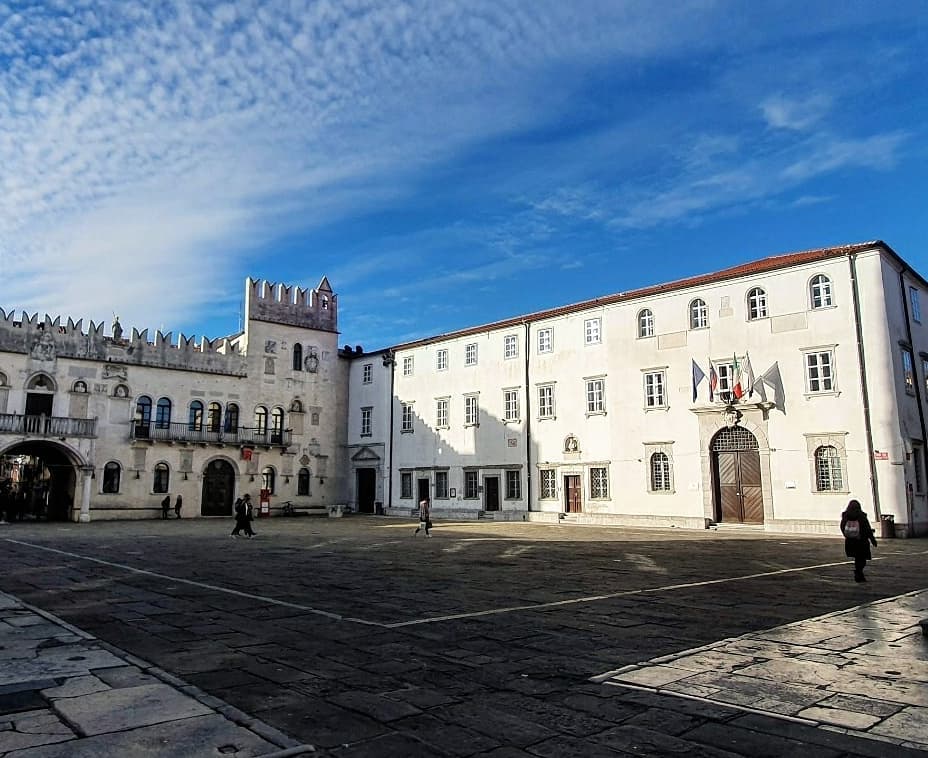 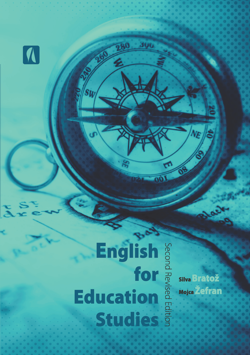 Univerza na Primorskem, Koper
Pedagoška fakulteta
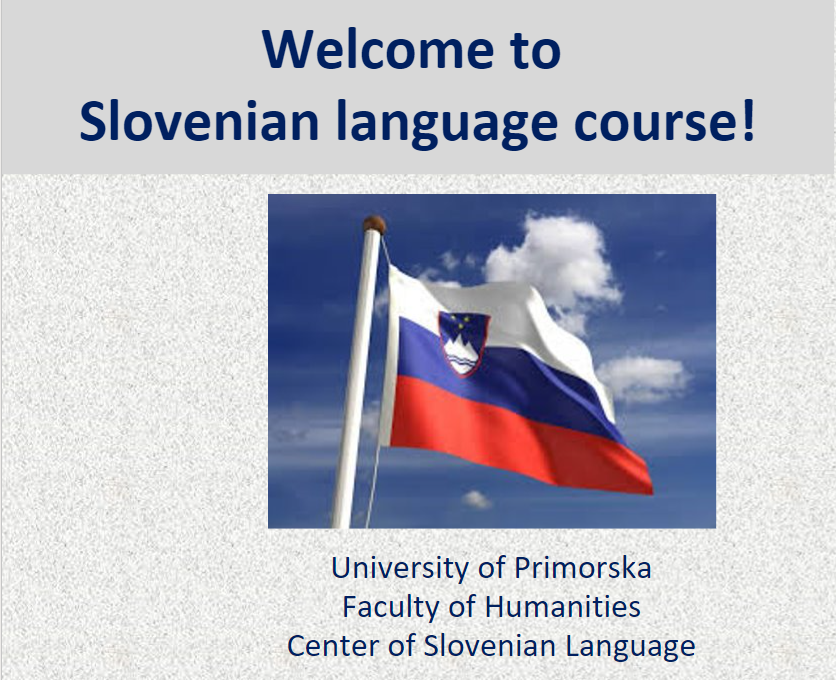 PŘEDMĚTY:
English for Education Studies
Alternatives to Institute Education
Participation in Social Pedagogy
Slovenian language
Managing stress
Practical Training in Social Pedagogy
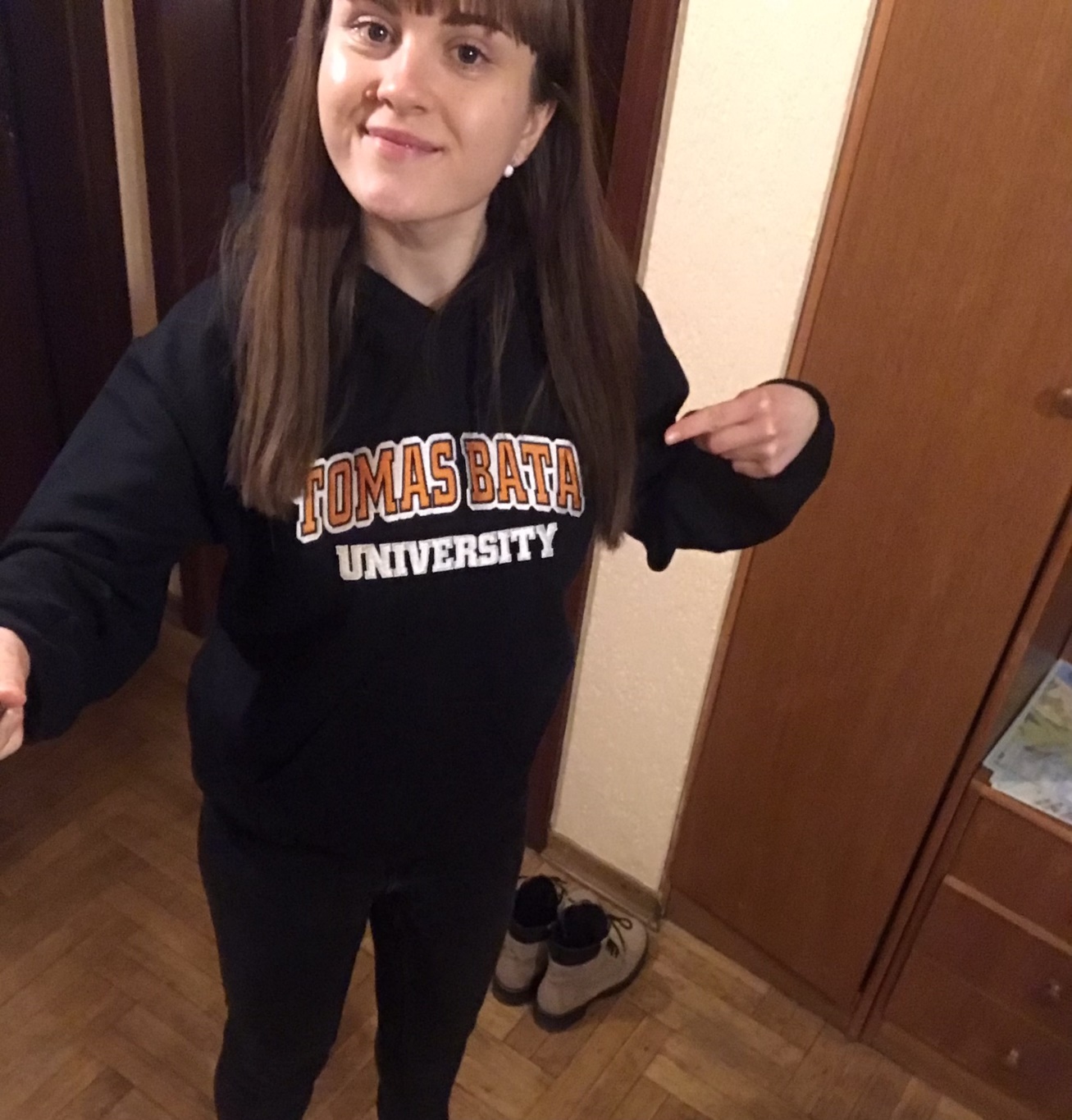 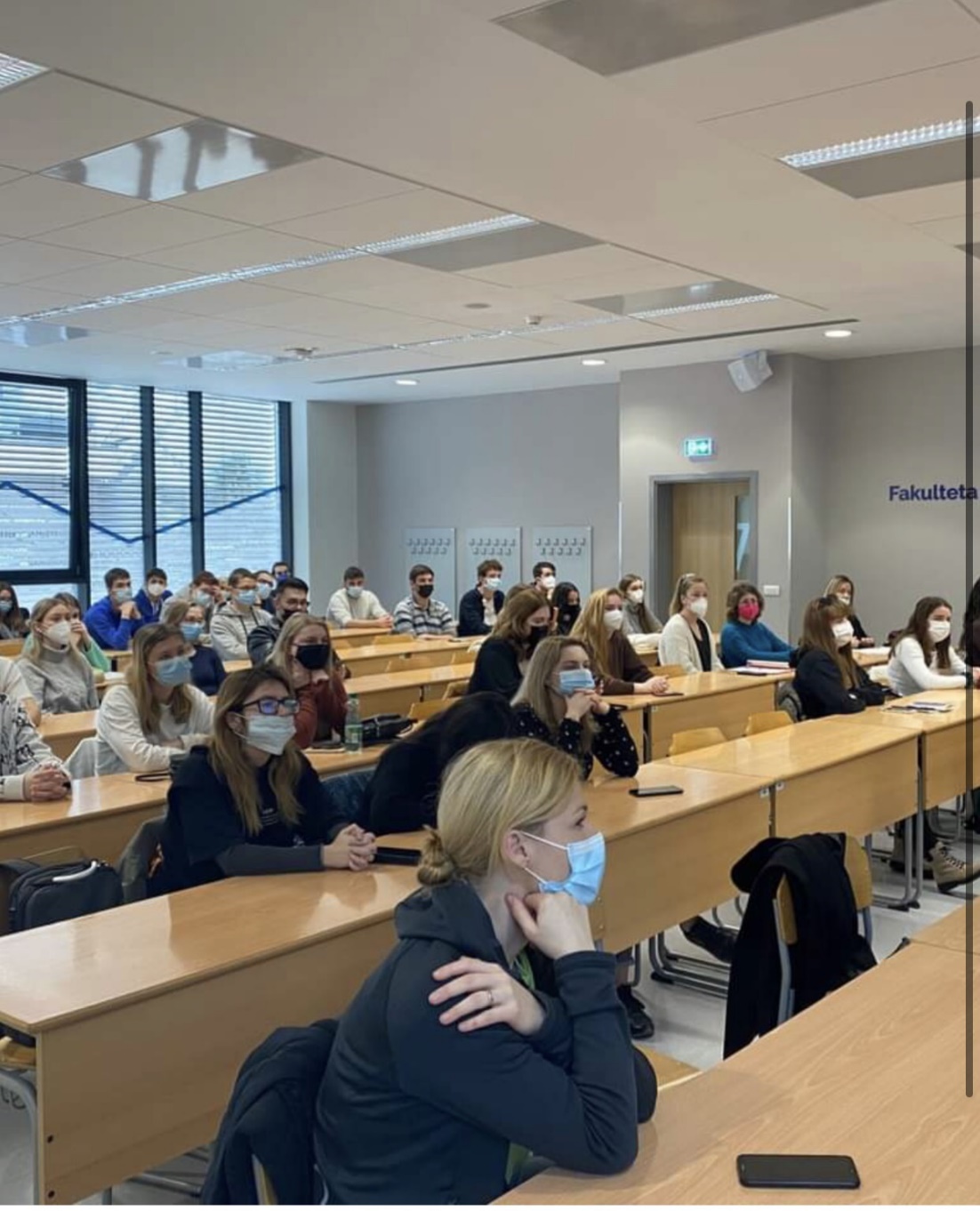 Univerza na Primorskem, Koper
Výlety aneb jaká místa stojí za to navštívit…
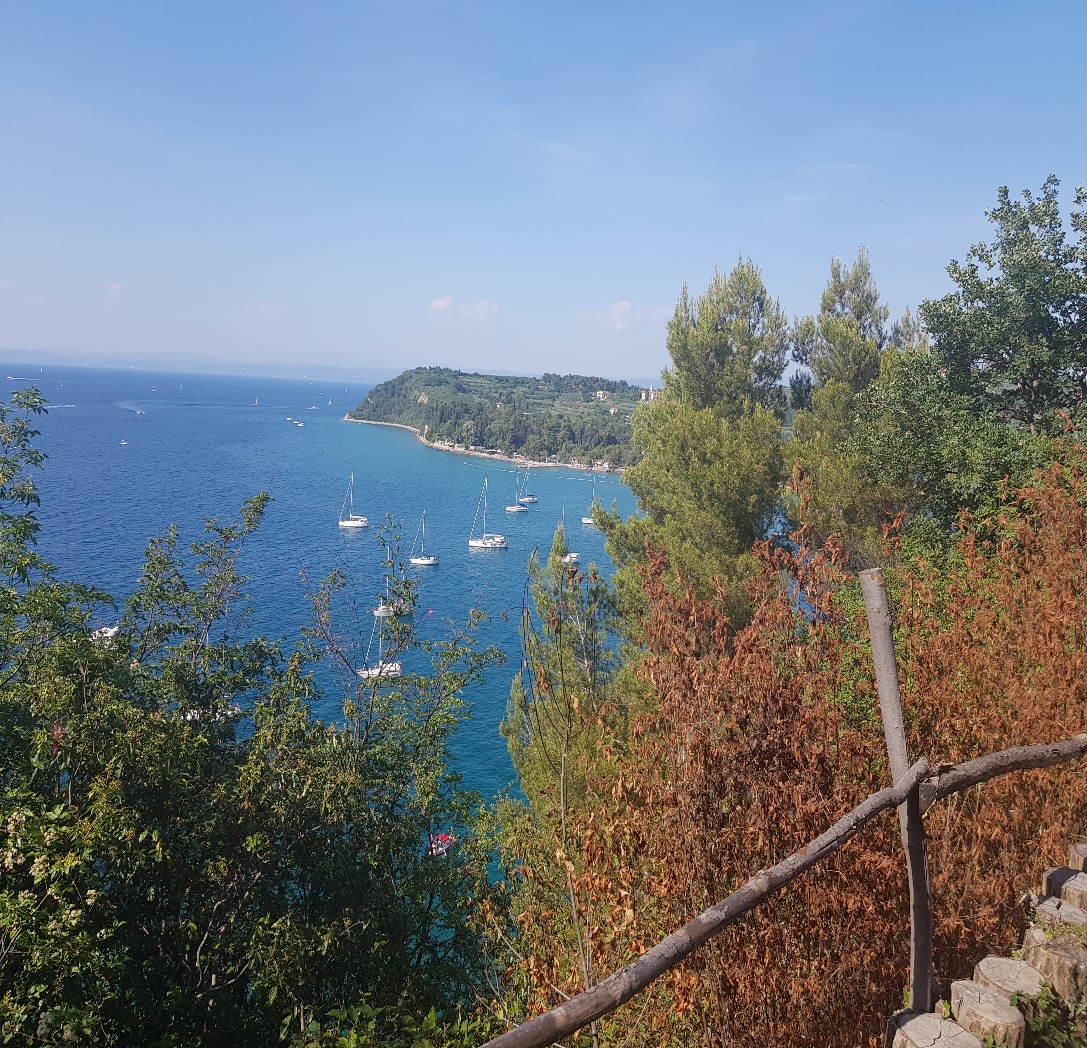 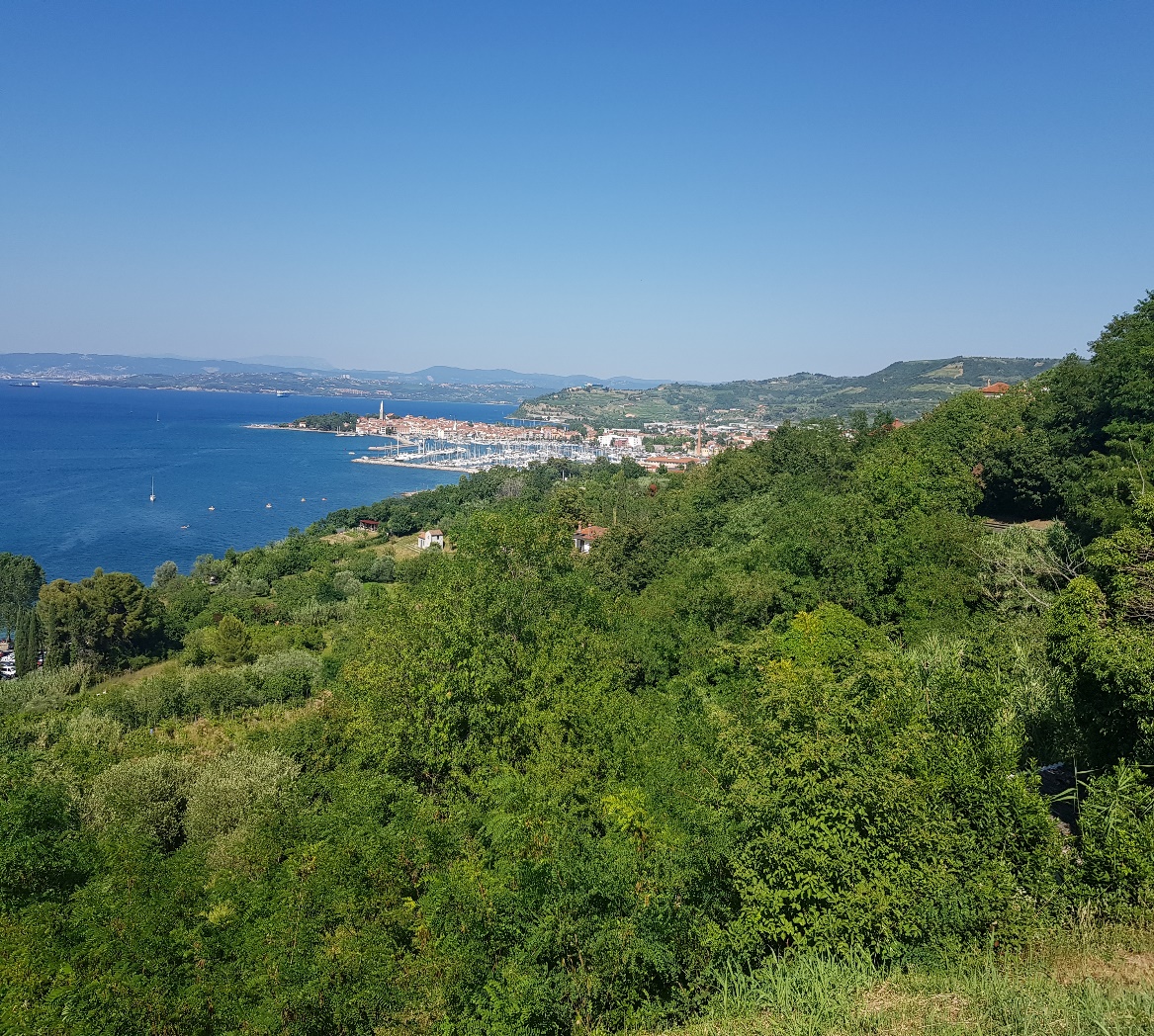 STRUNJAN
IZOLA
Výlety aneb jaká místa stojí za to navštívit…
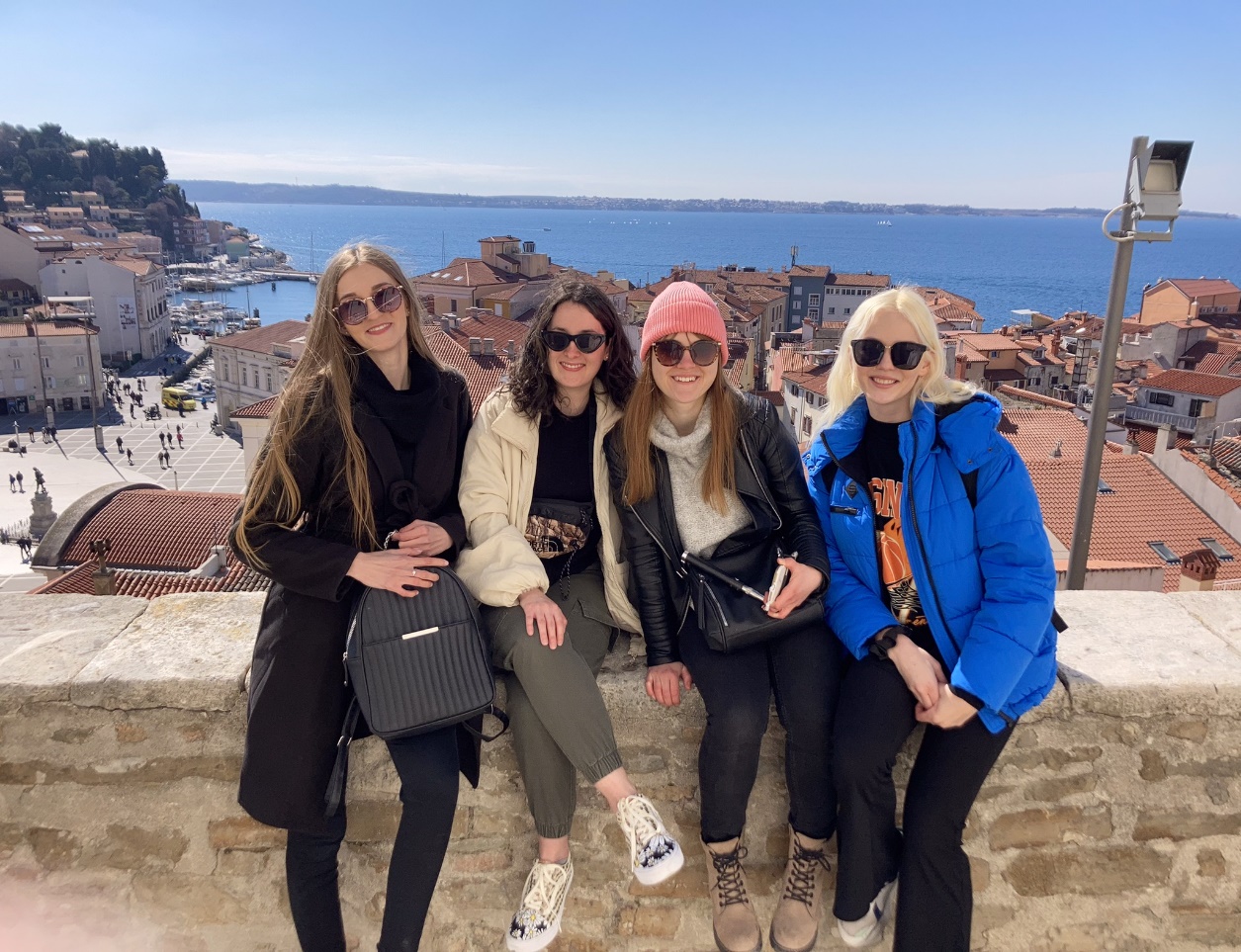 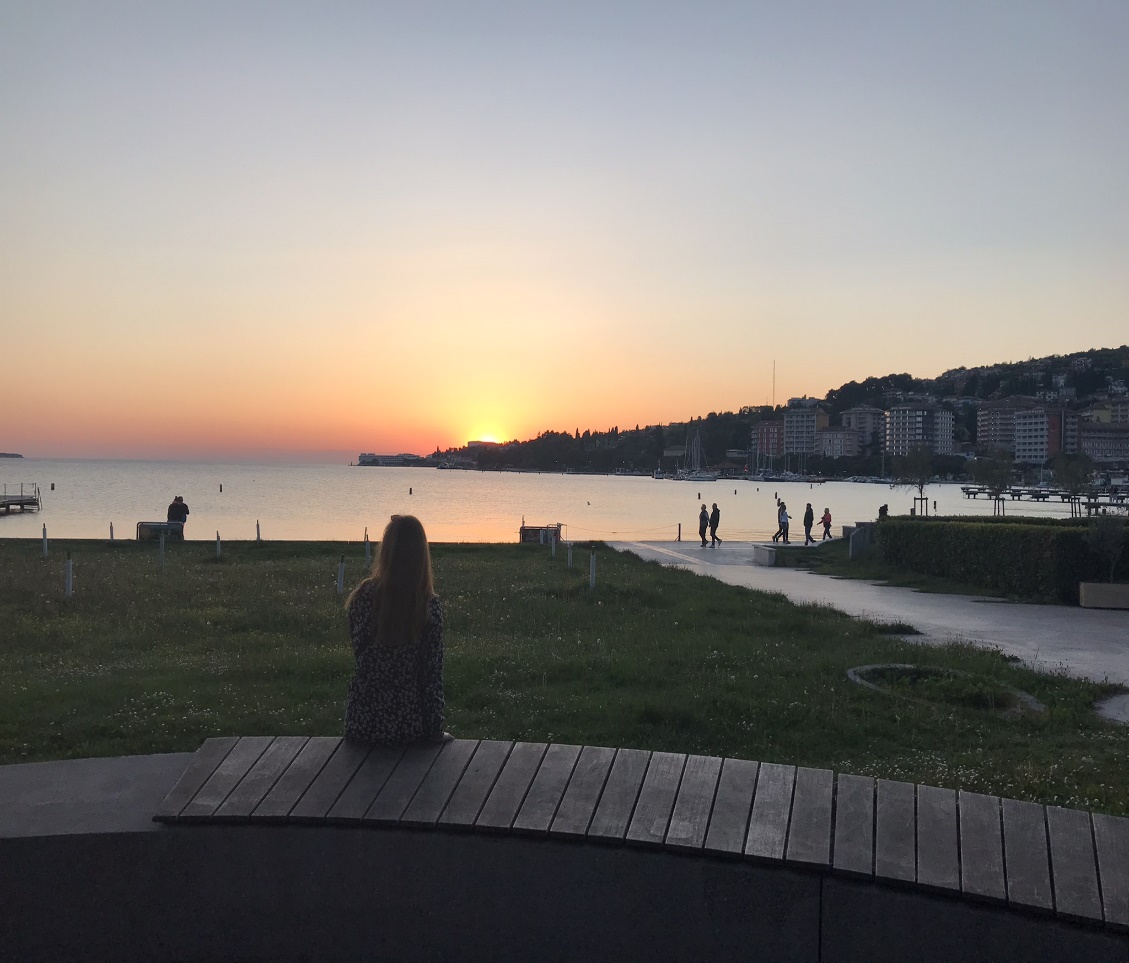 PIRAN
PORTOROŽ
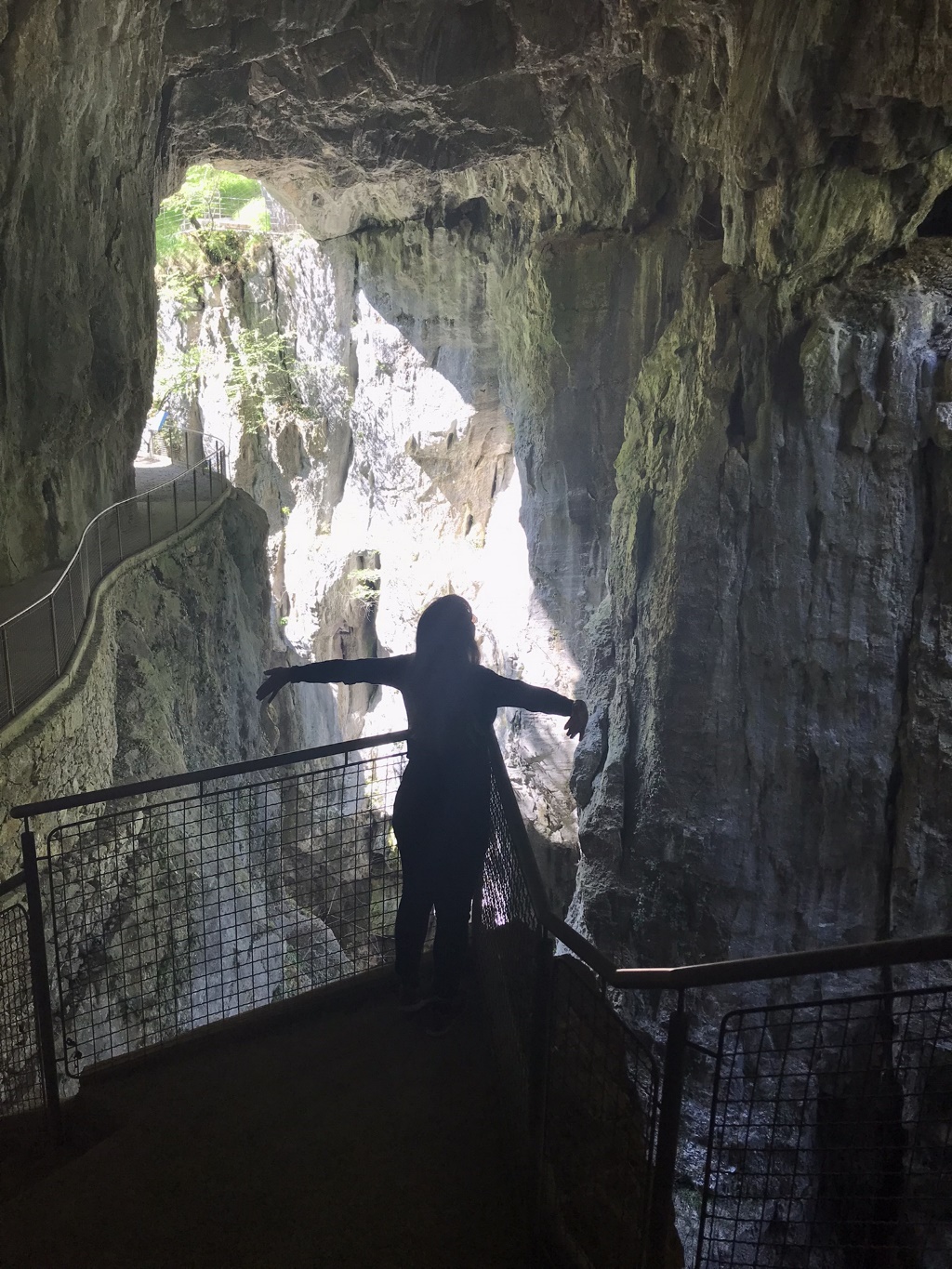 Výlety aneb jaká místa stojí za to navštívit…
ŠKOCJANSKÉ JESKYNĚ
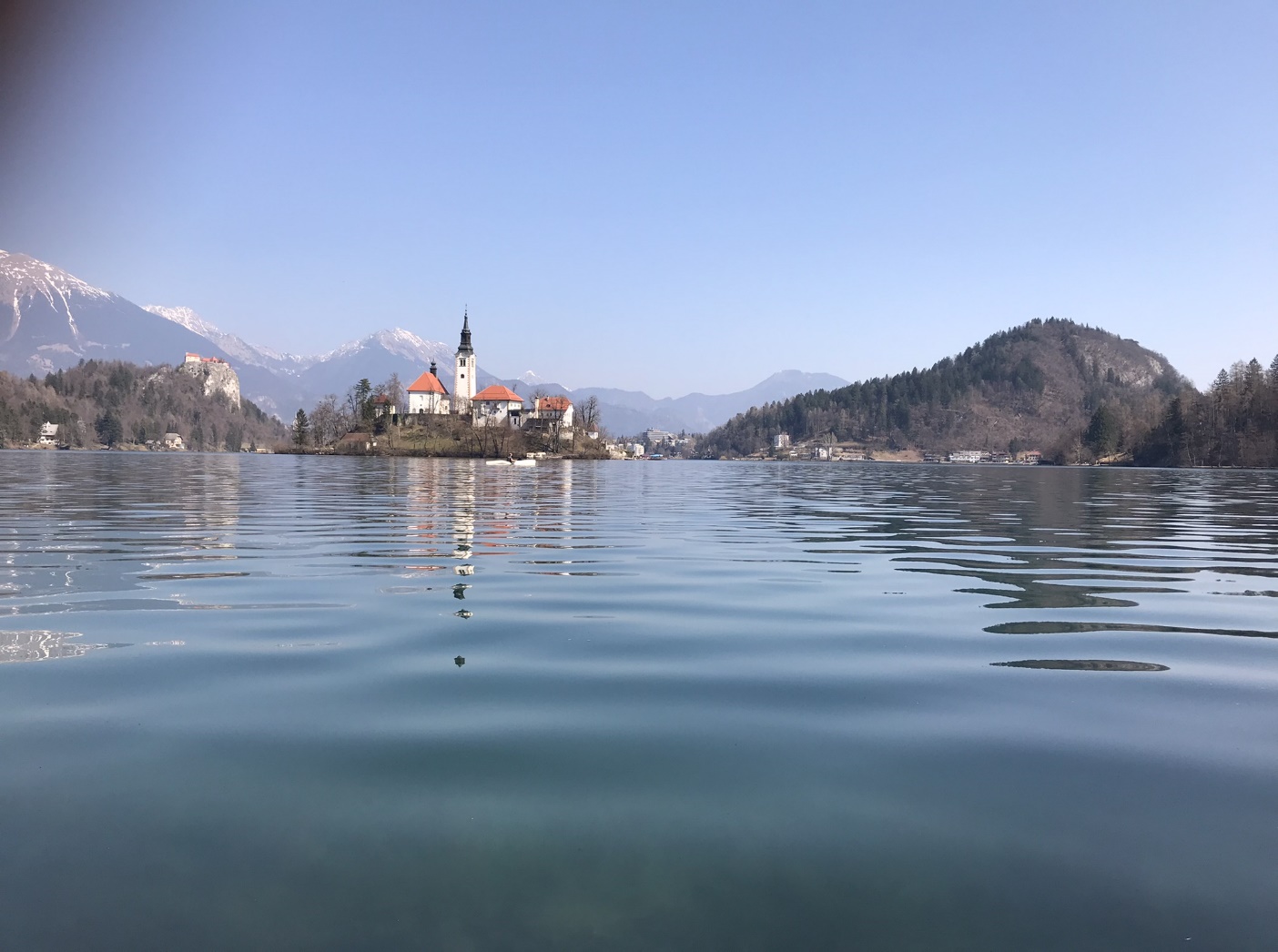 BLED
Výlety aneb jaká místa stojí za to navštívit…
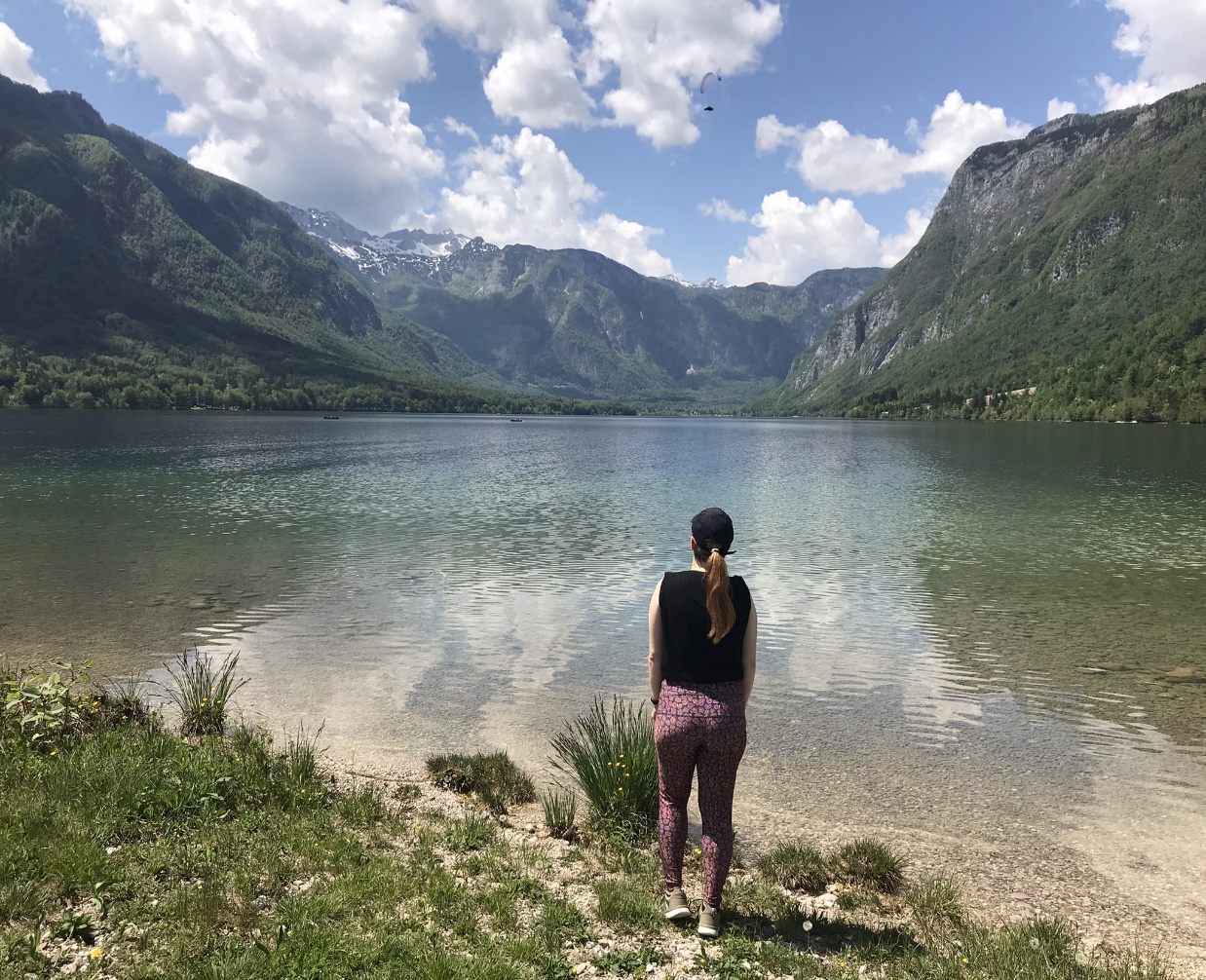 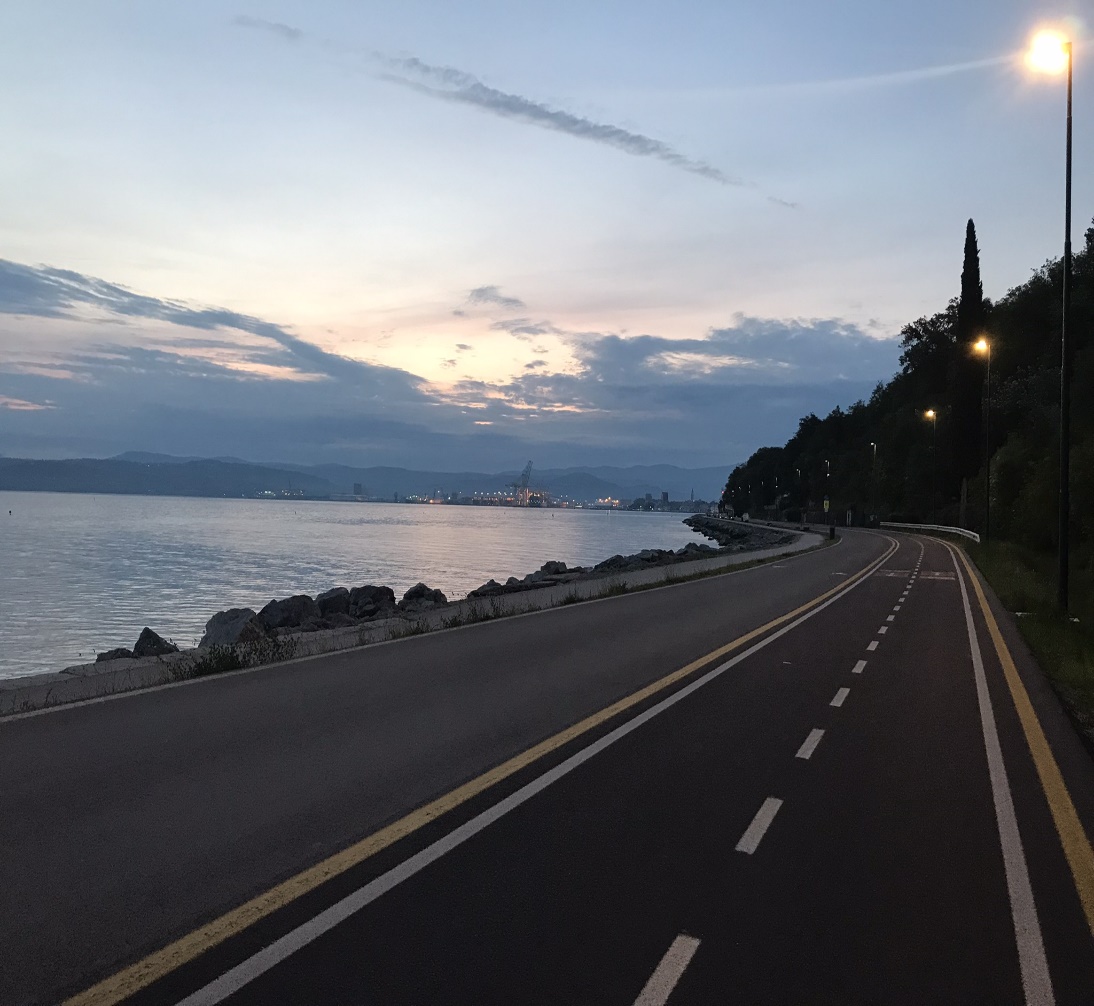 BOHINJSKÉ JEZERO
CYKLOSTEZKA IZOLA - KOPER
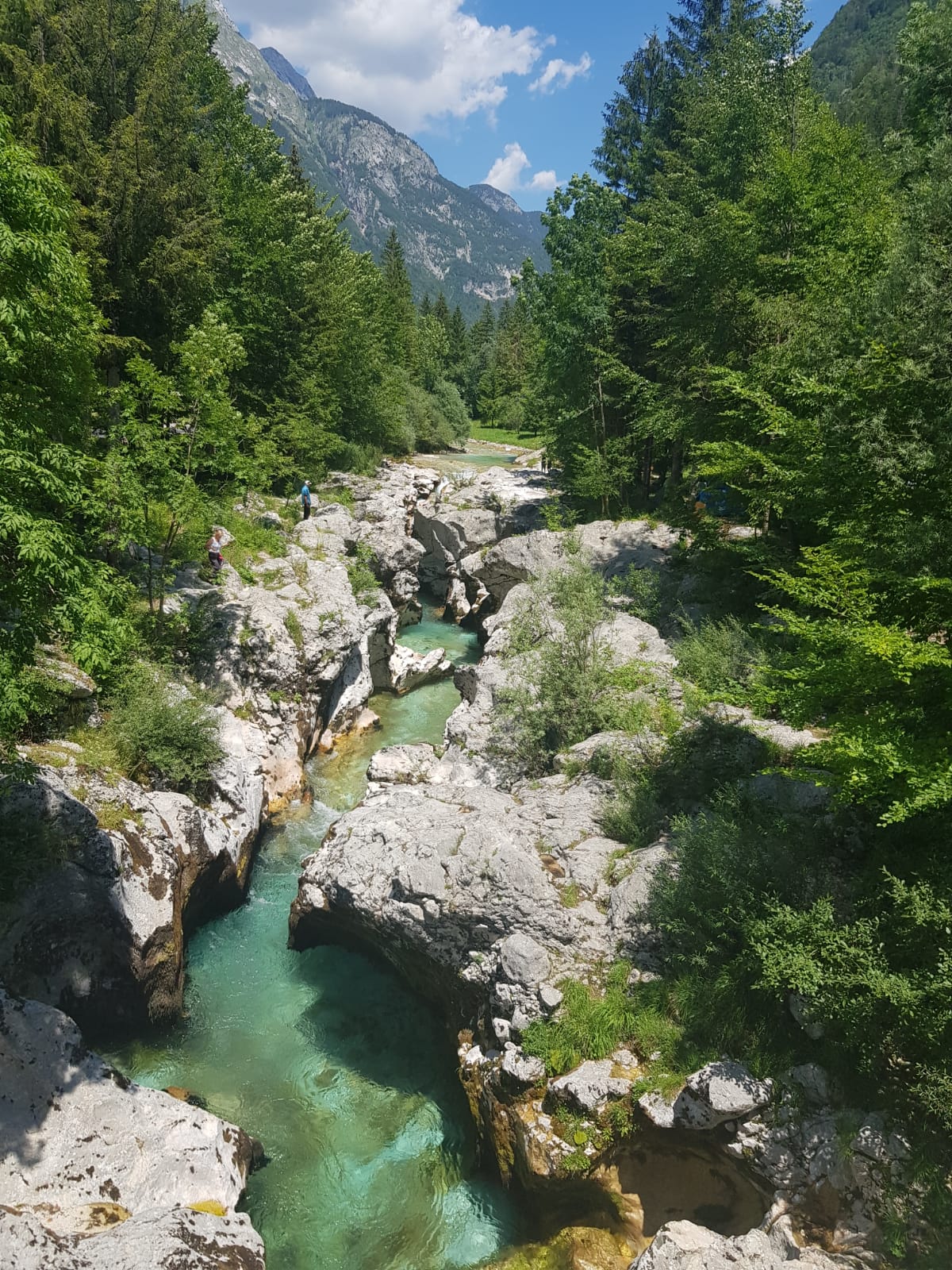 ŘEKA SOČA
Výlety aneb jaká místa stojí za to navštívit…
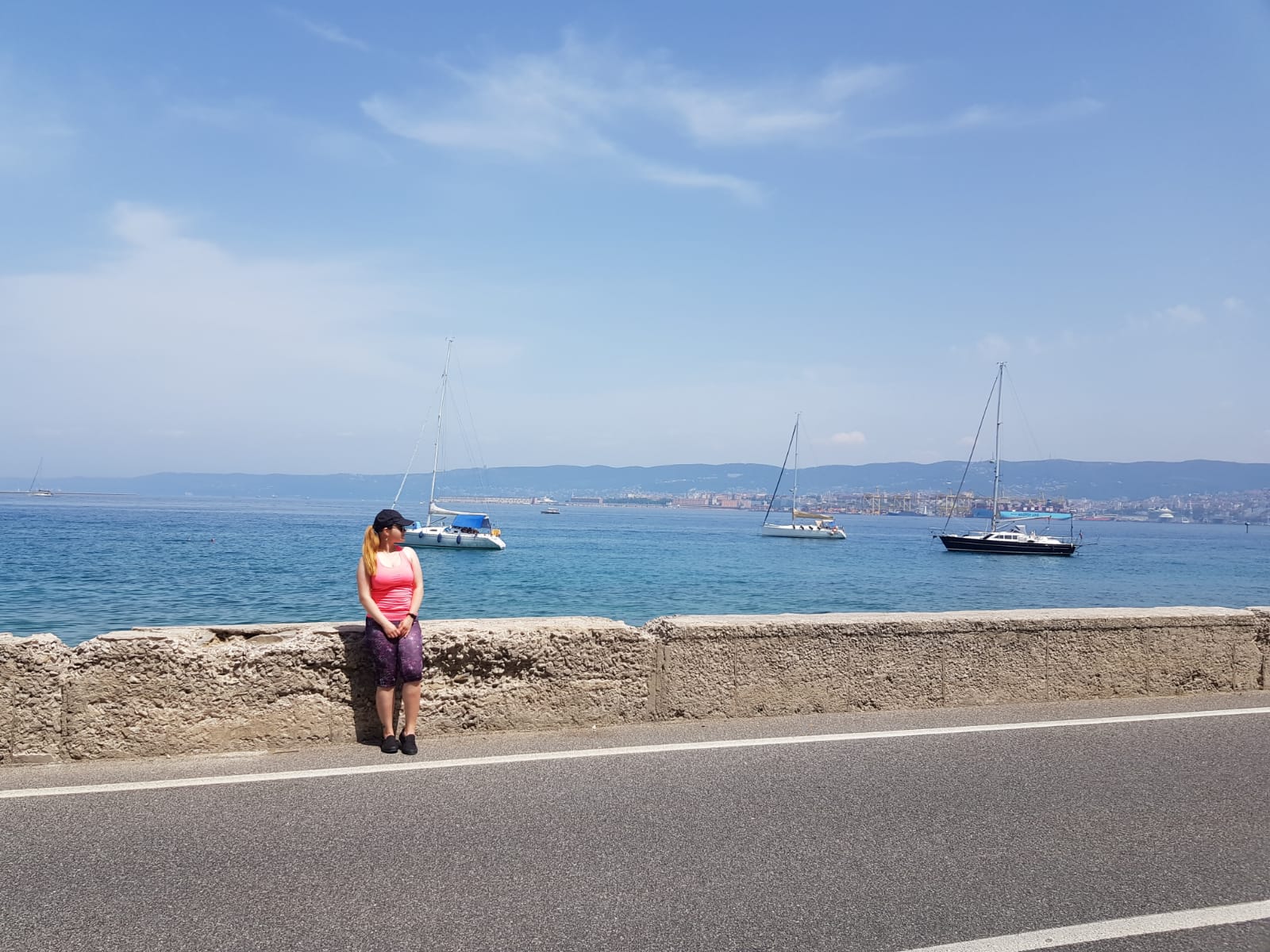 SAN ROCCO - ITÁLIE
Výlety aneb jaká místa stojí za to navštívit…
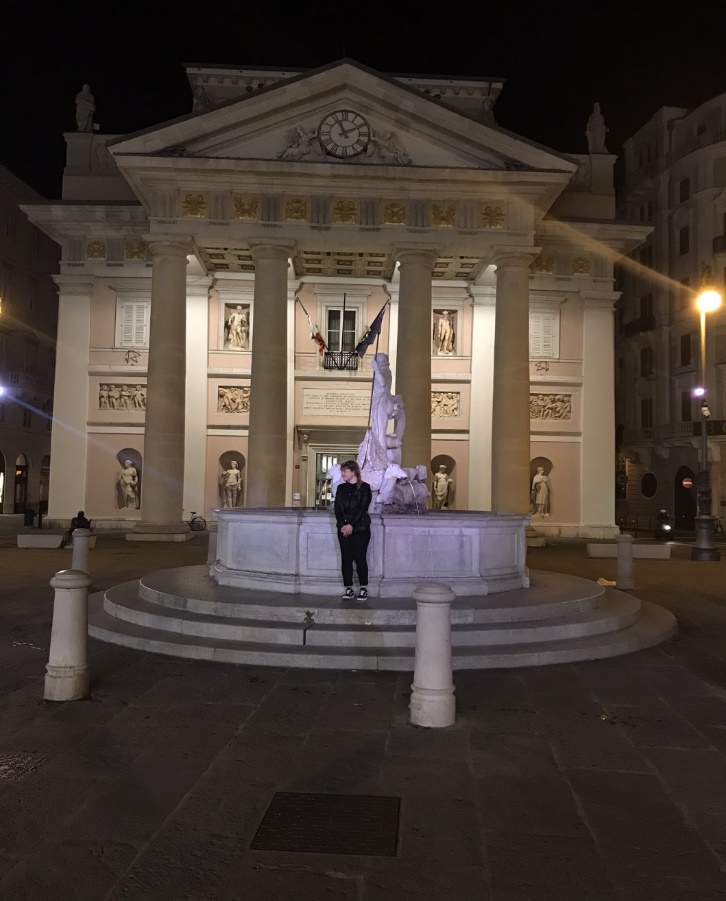 LUBLAŇ
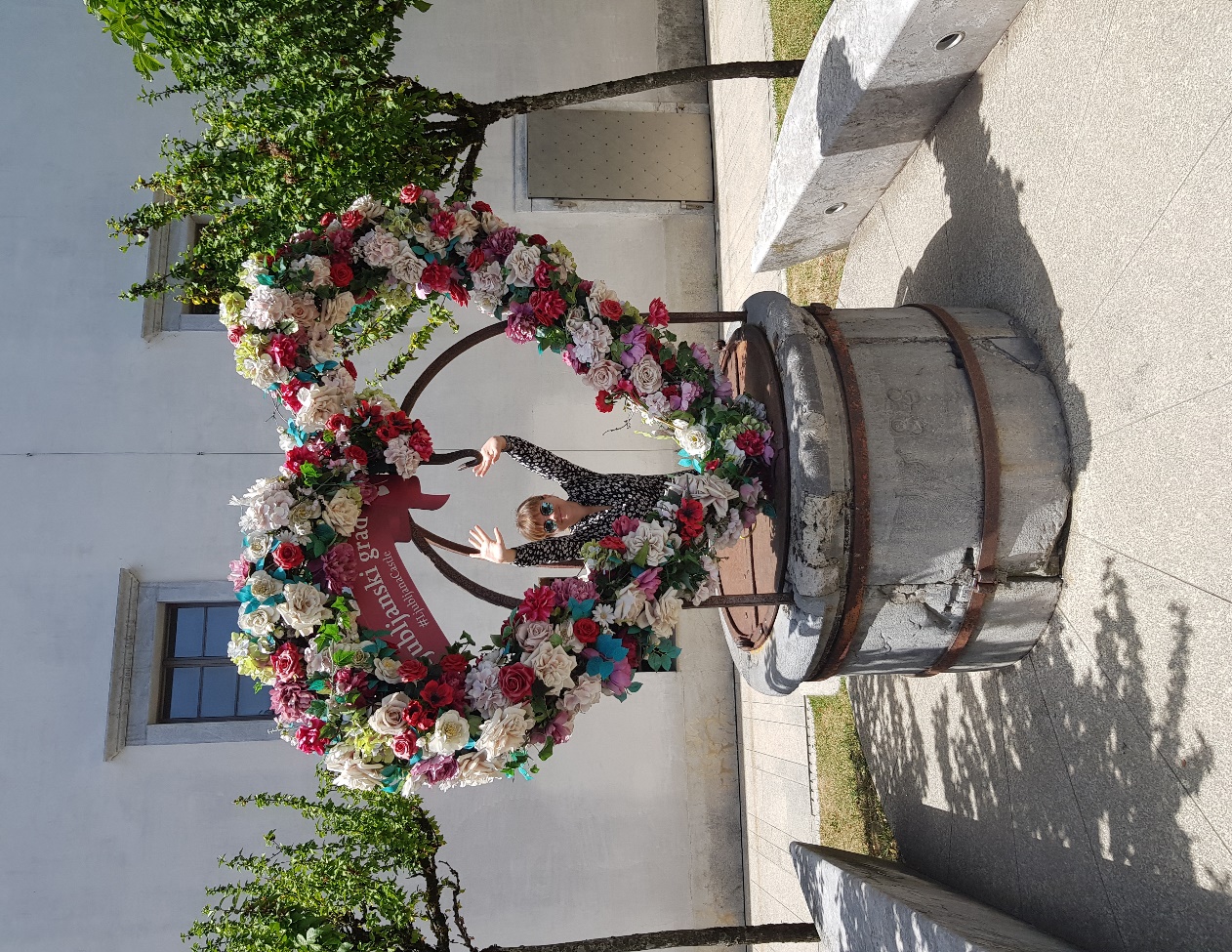 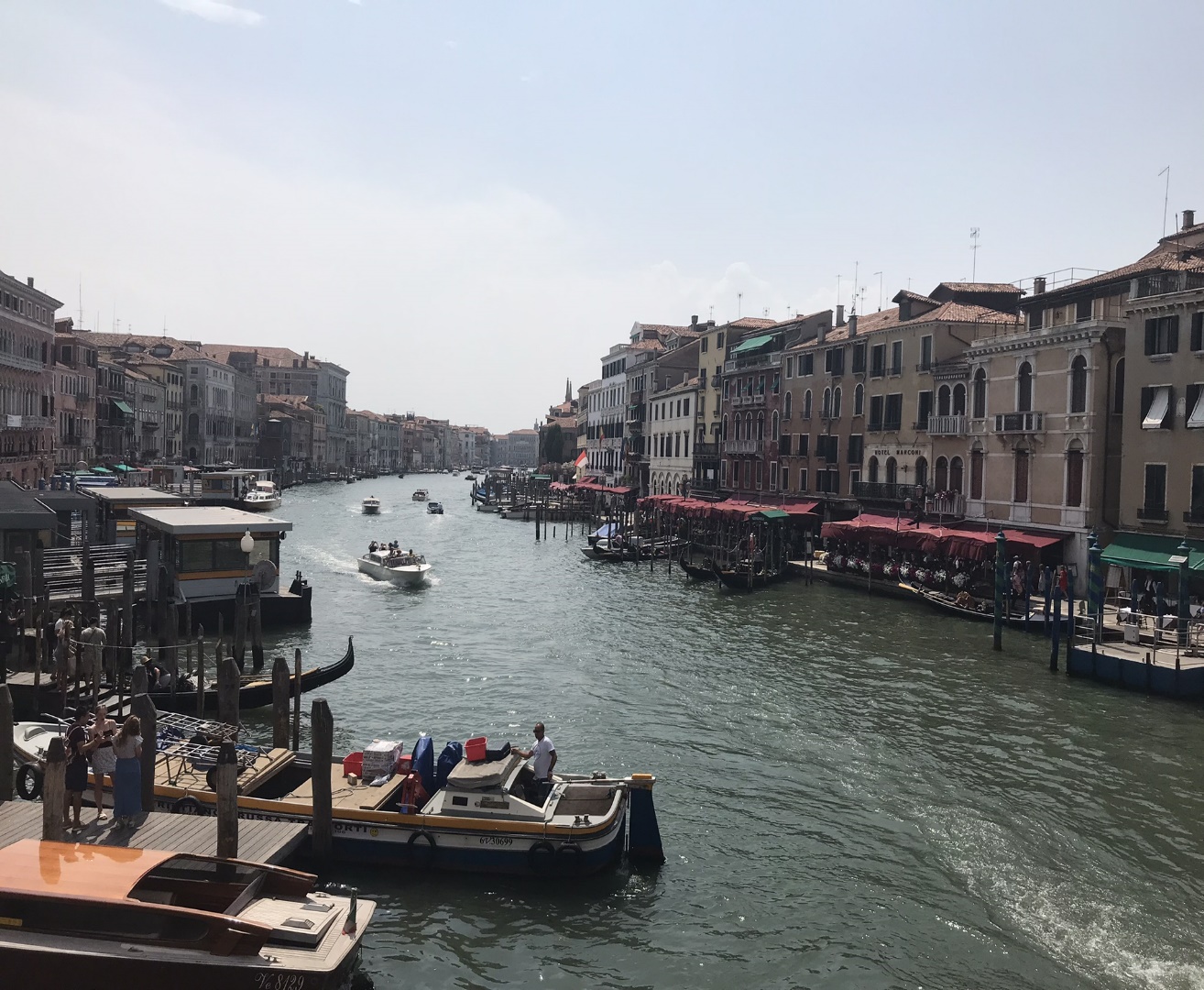 BENÁTKY
TERST - ITÁLIE
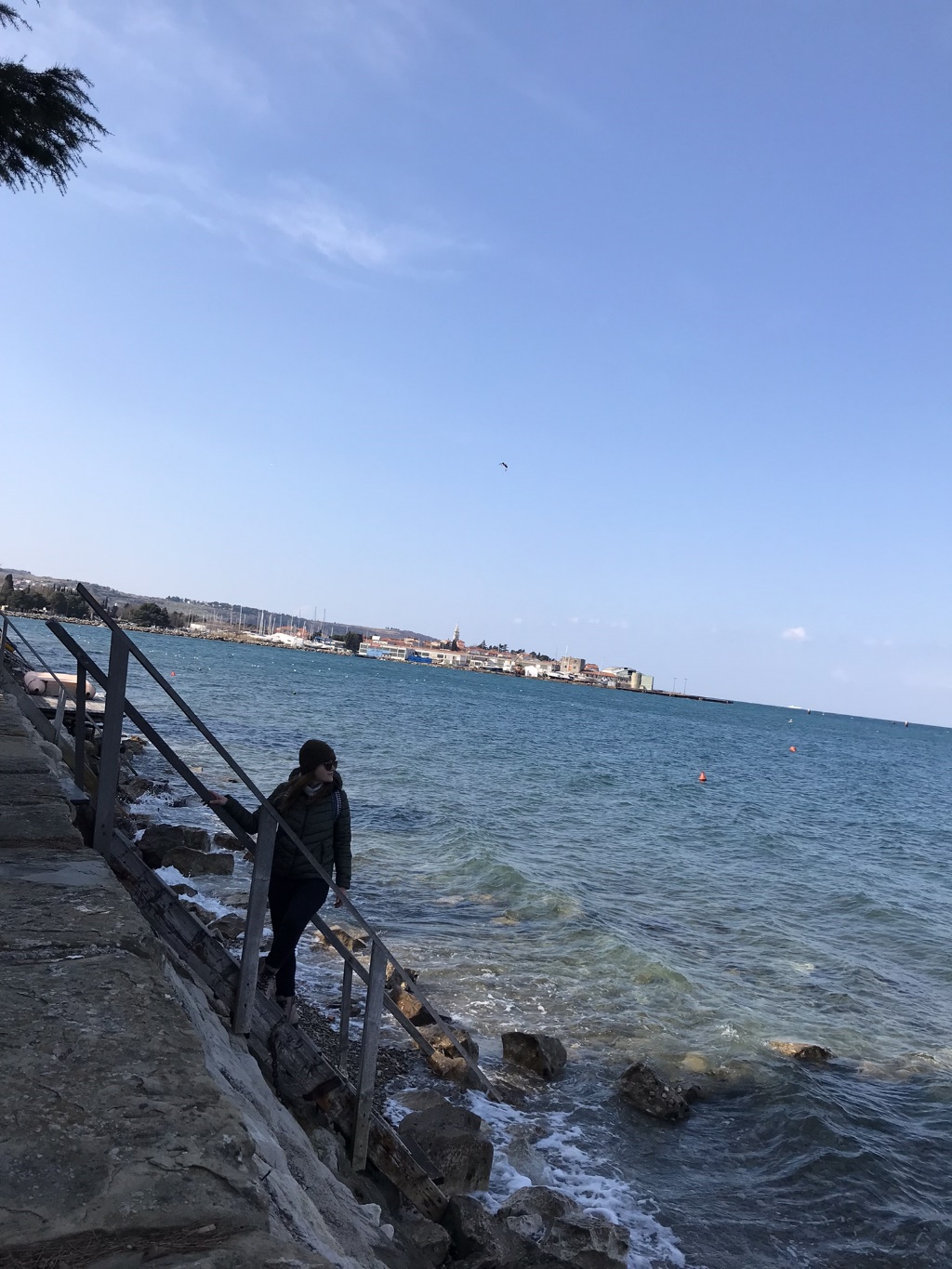 Výlety aneb jaká místa stojí za to navštívit…
IZOLA
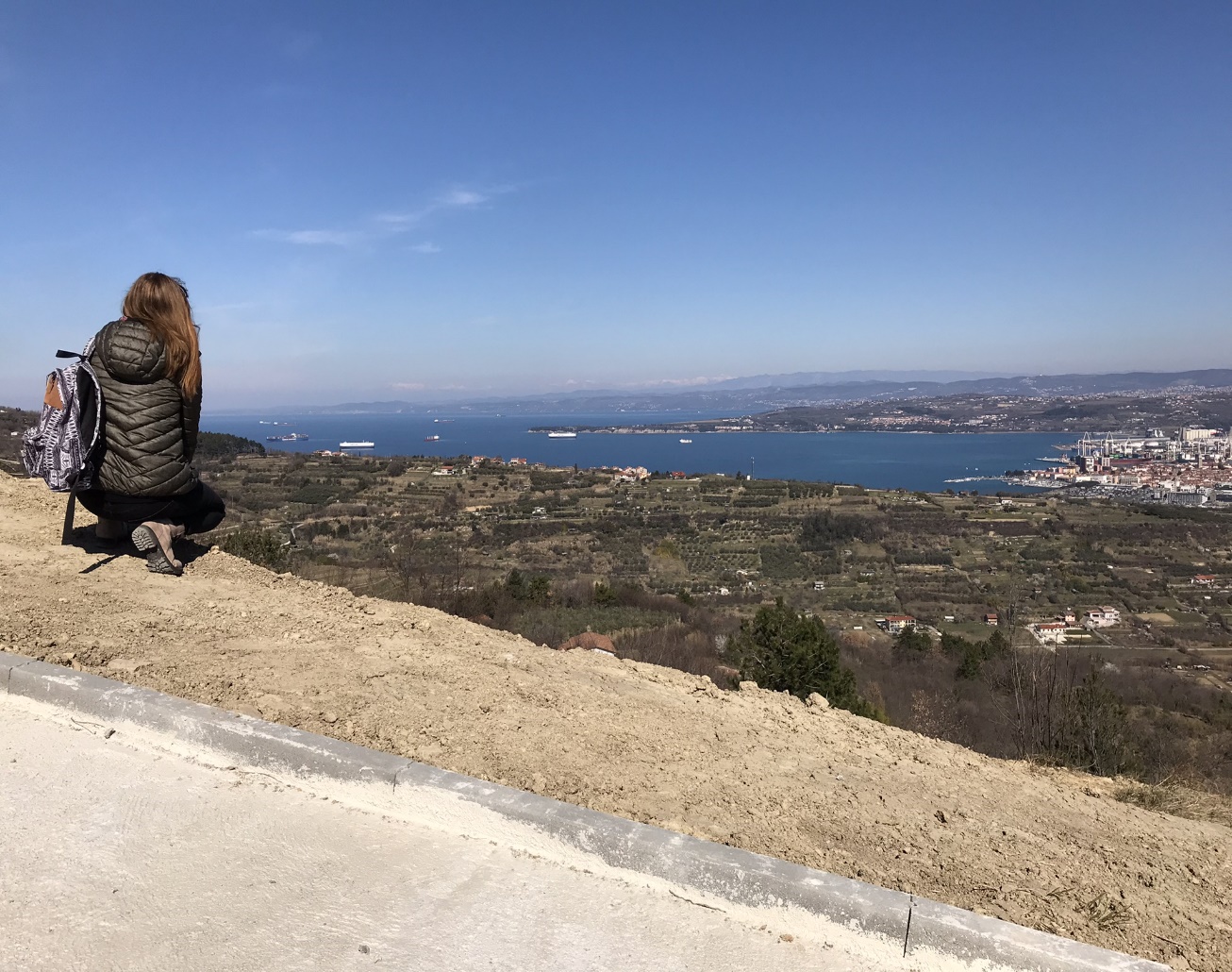 POHLED NA KOPER Z VÝŠKY
PSEN organizace a BUDDY program
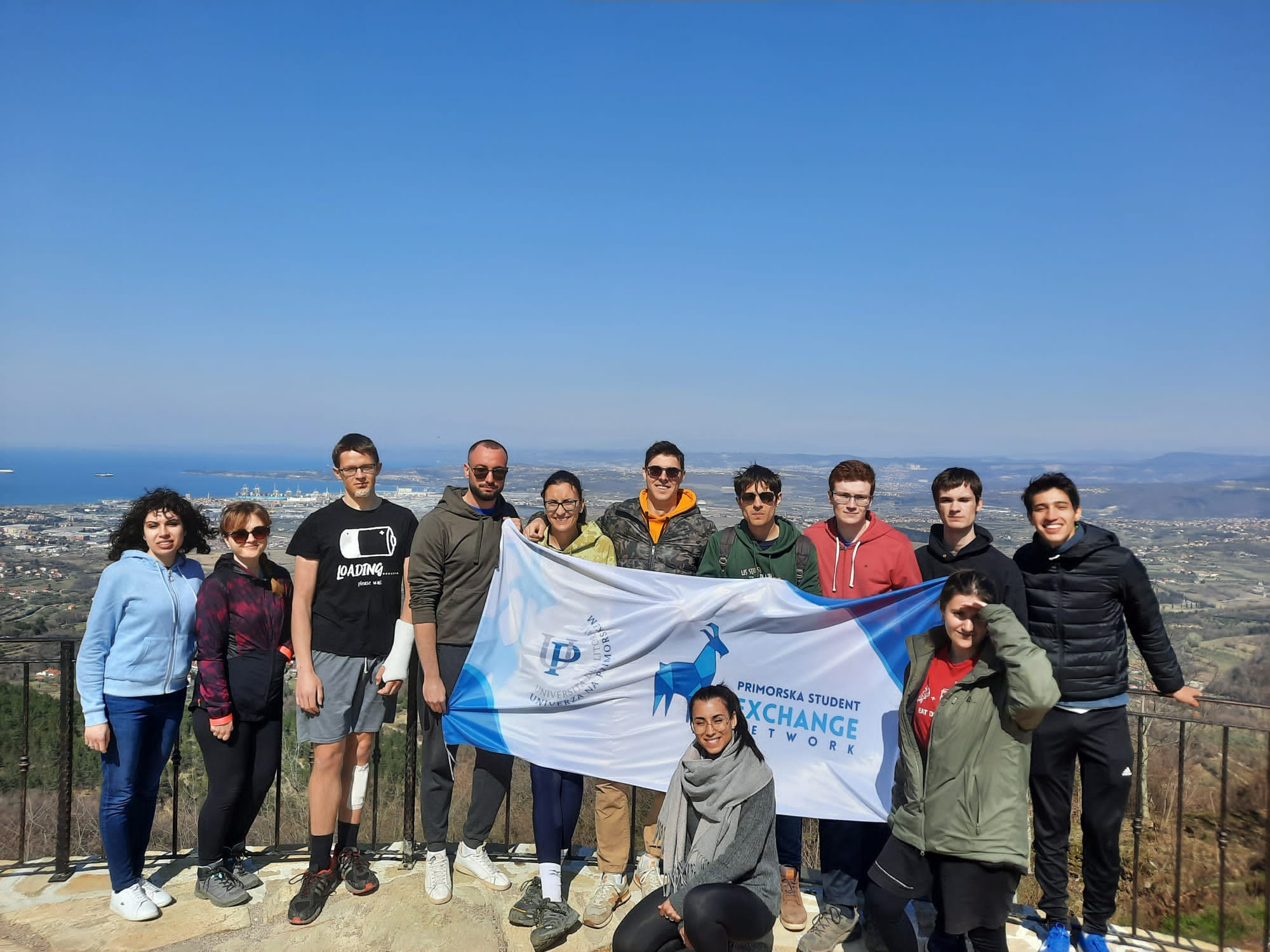 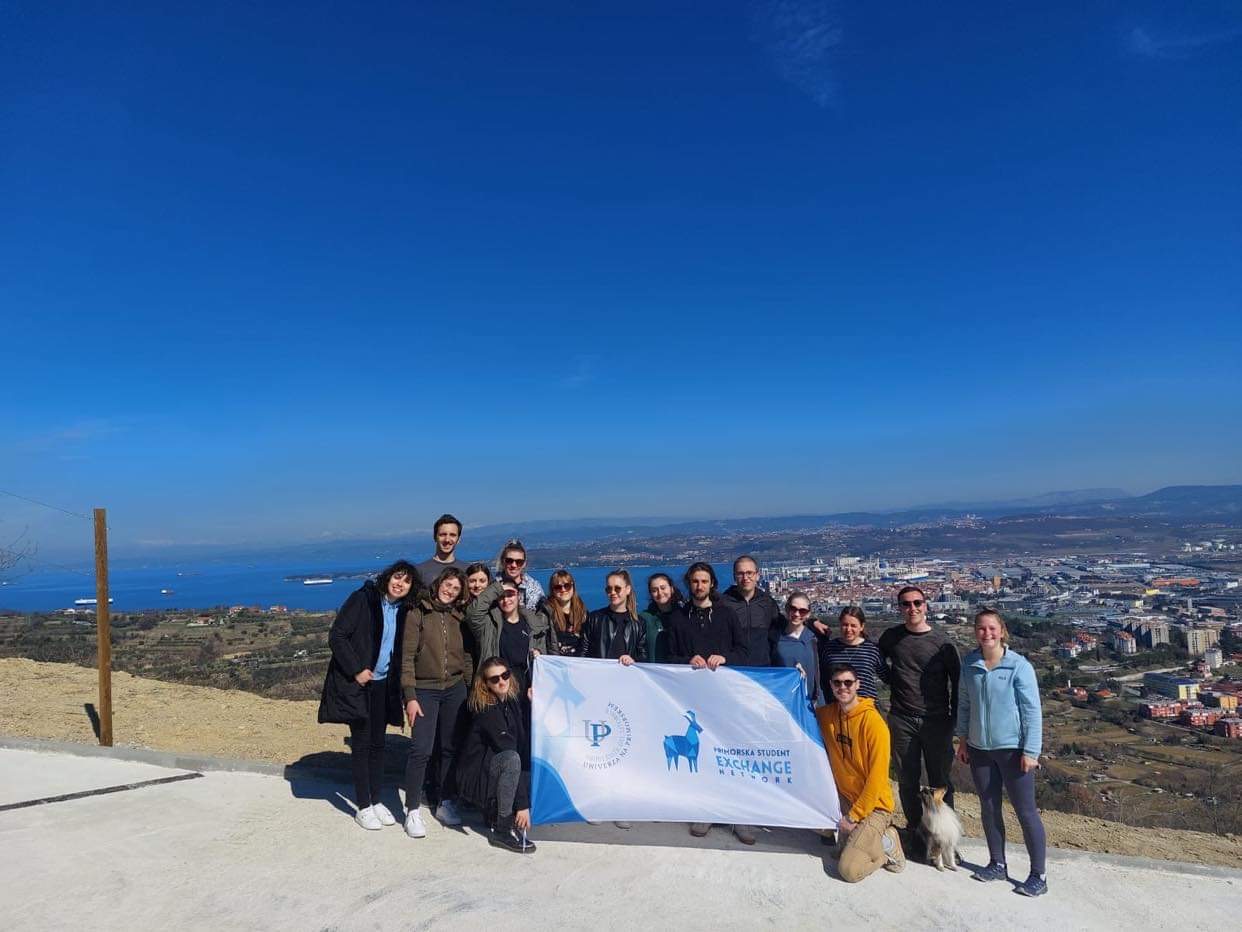 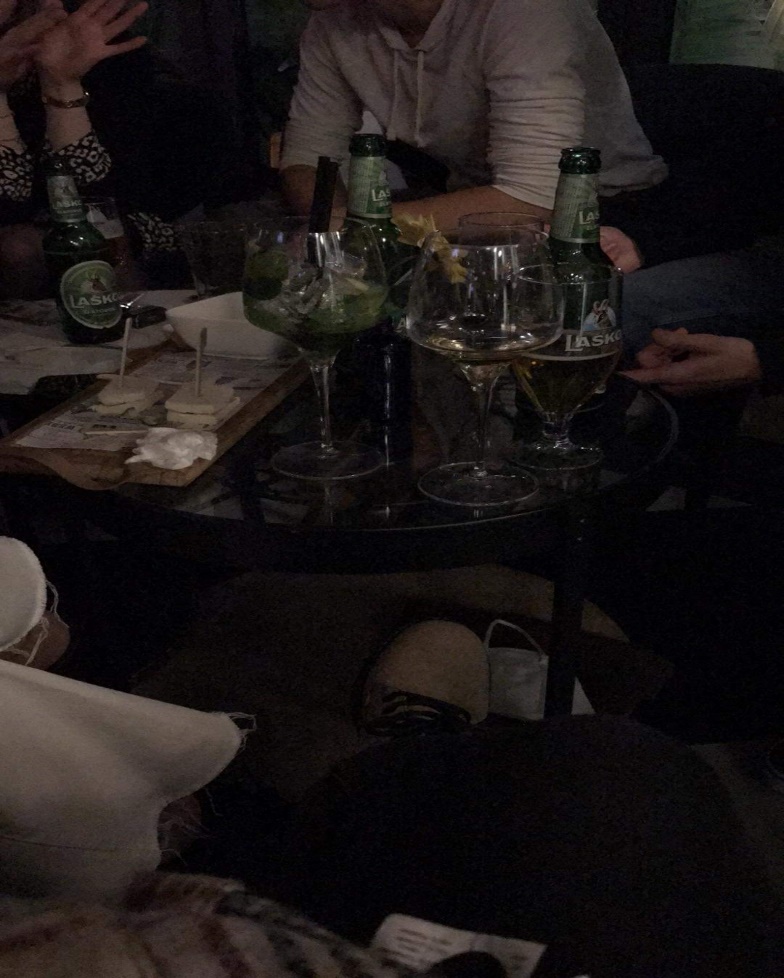 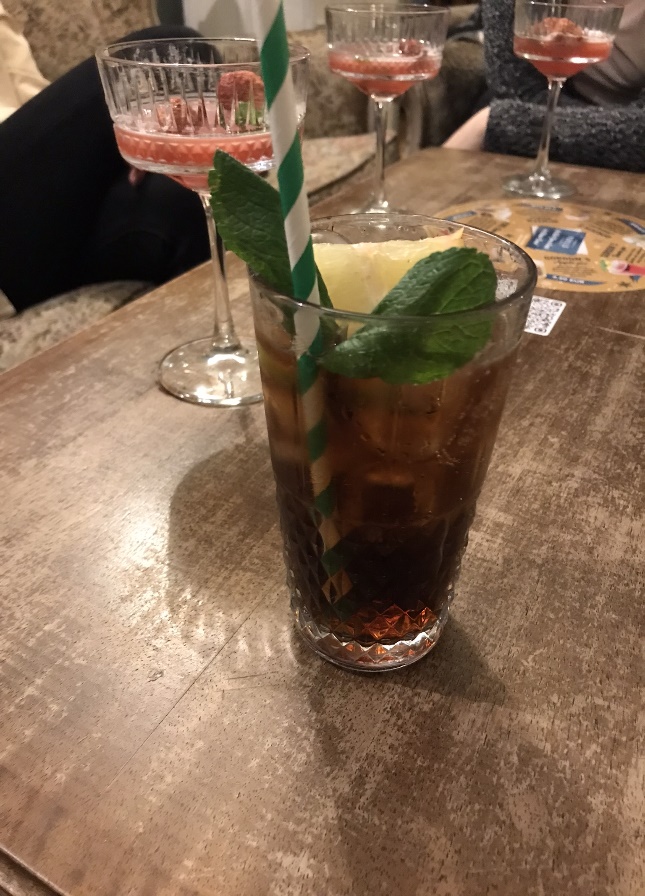 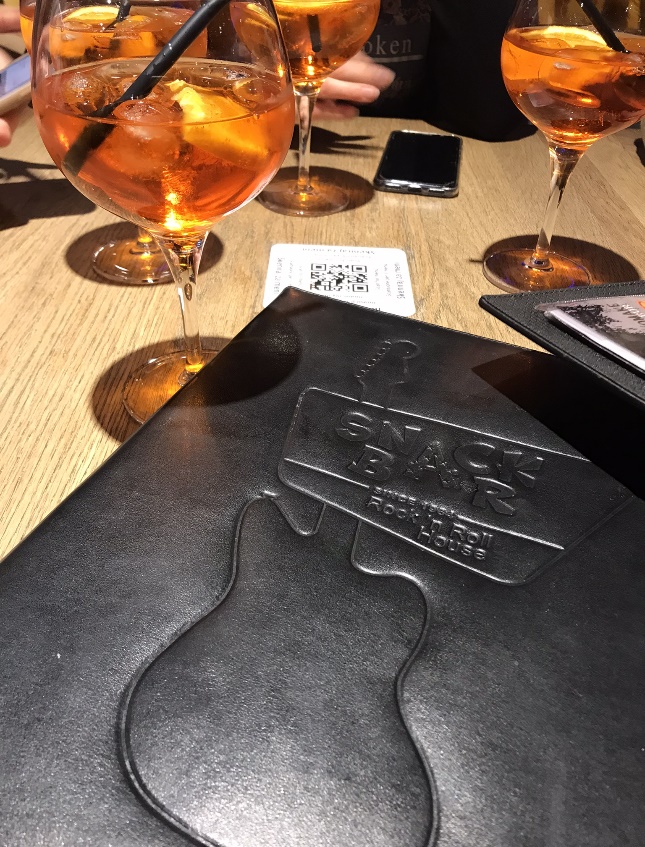 AKCE
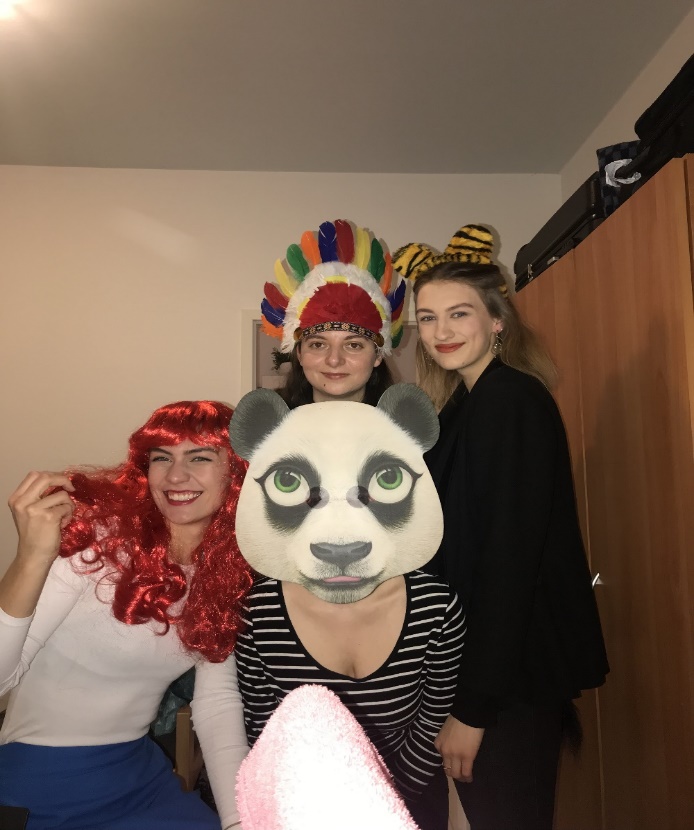 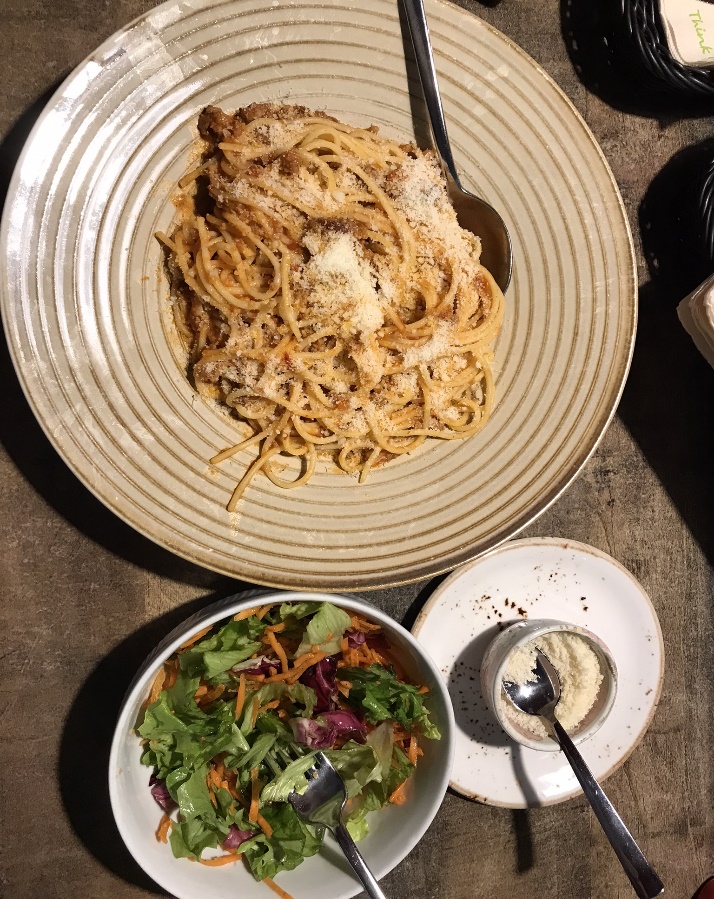 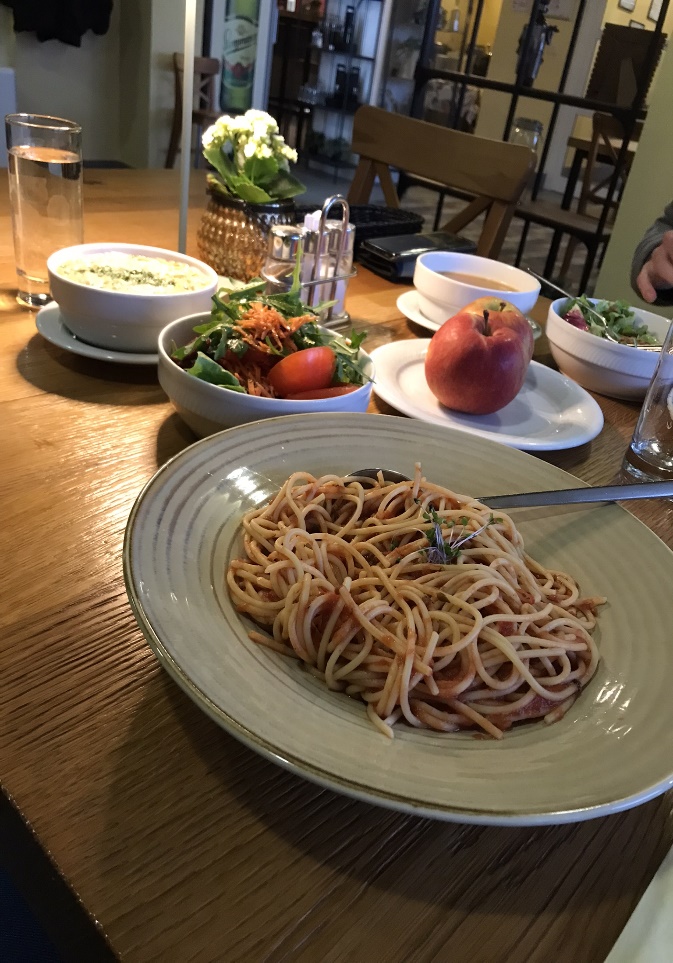 Strava: Študentské BONY
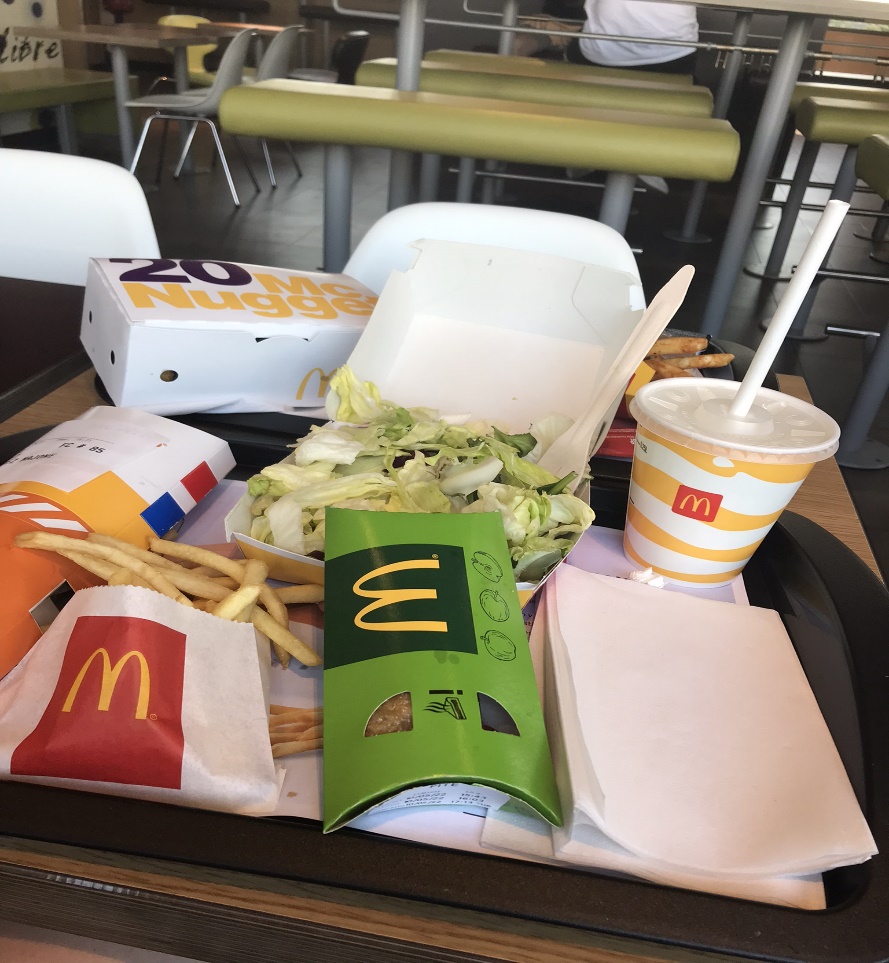 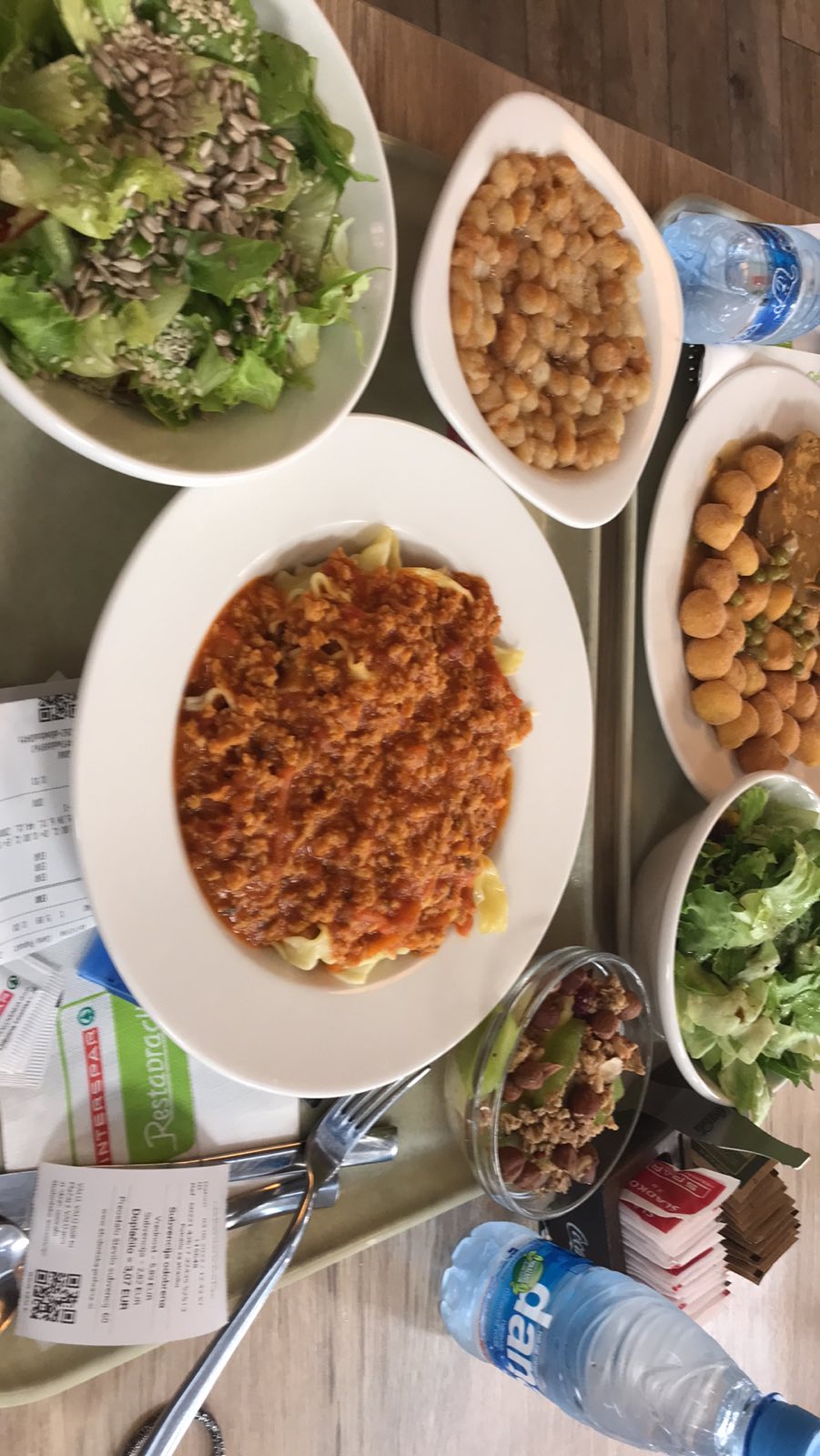 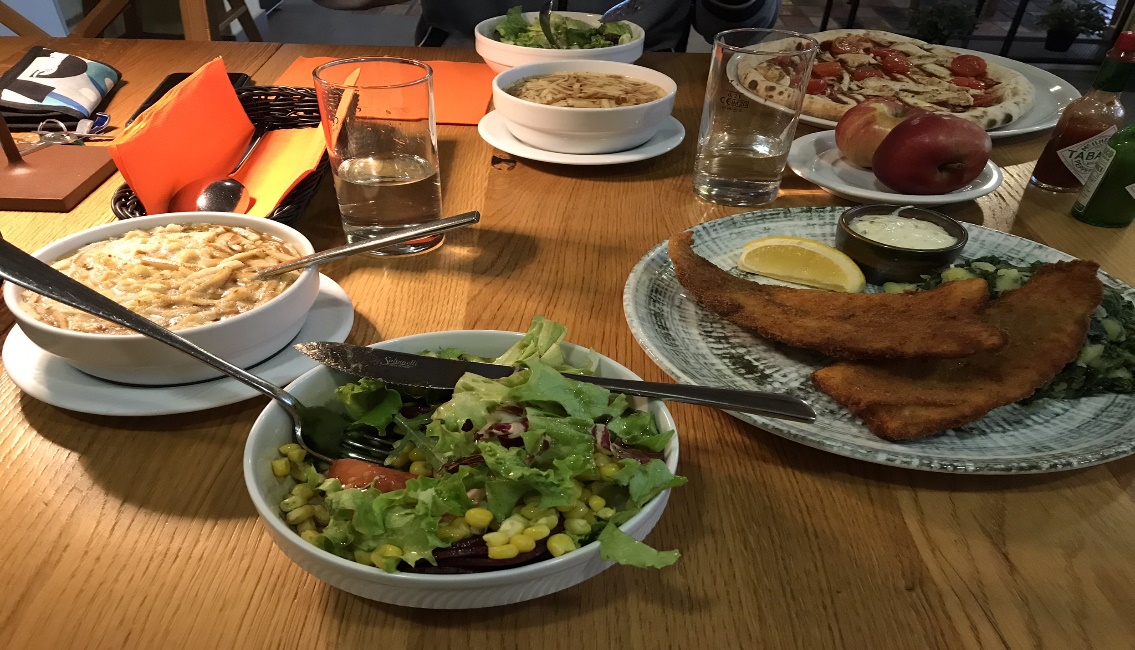 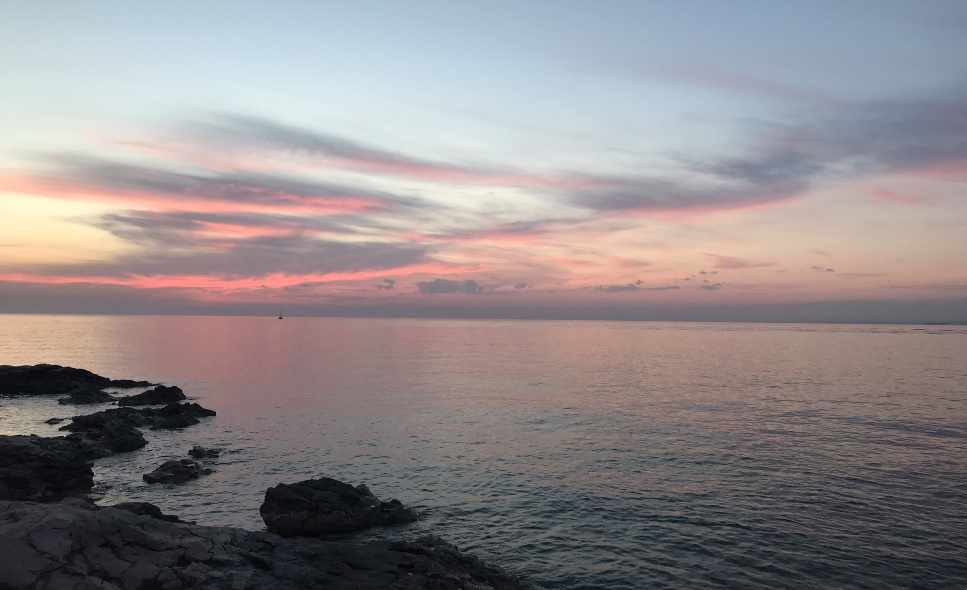 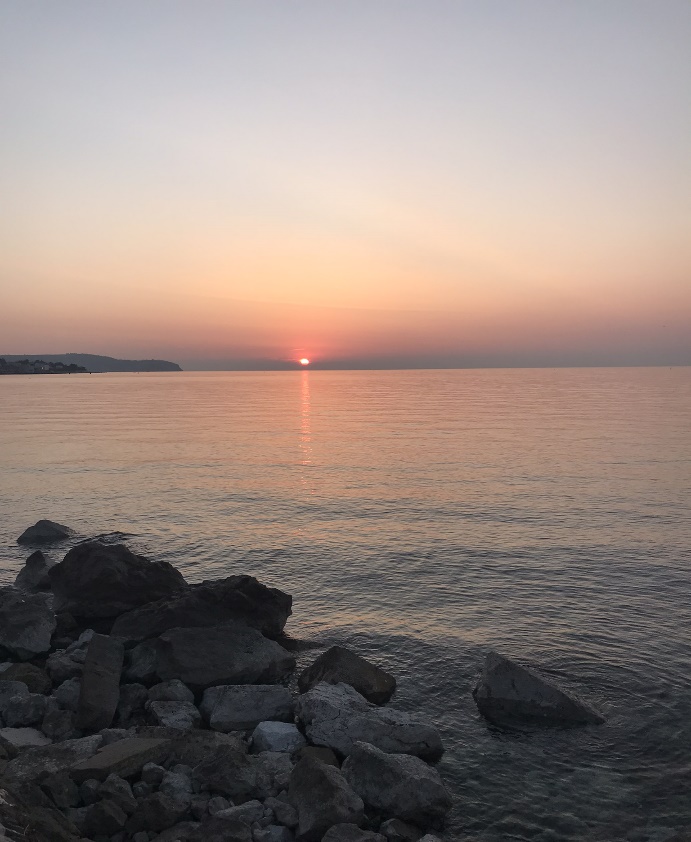 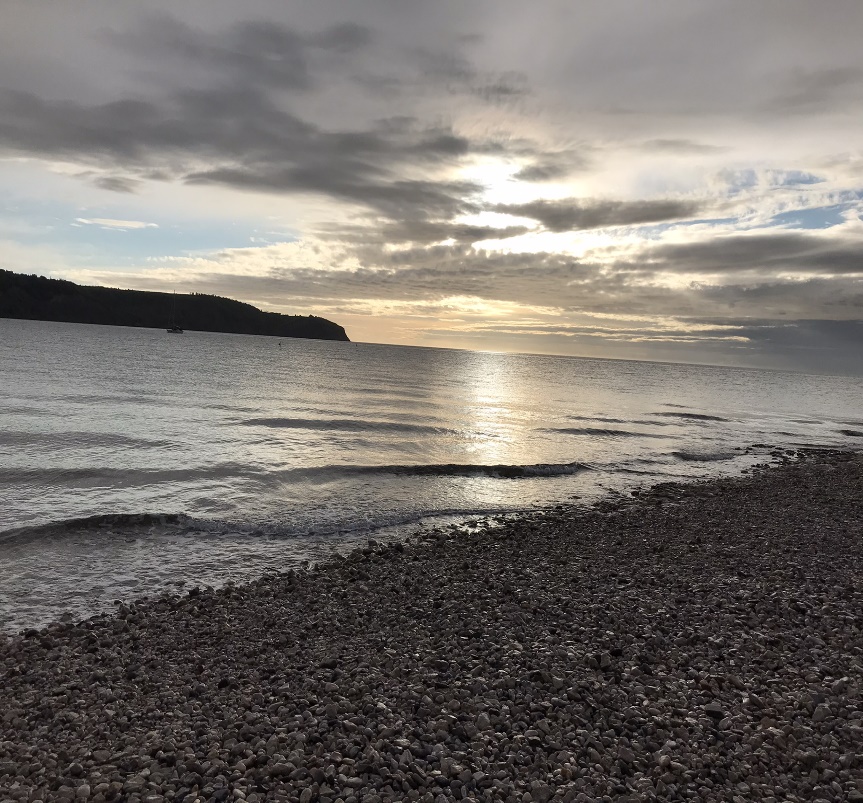 Nejkrásnější západy slunce
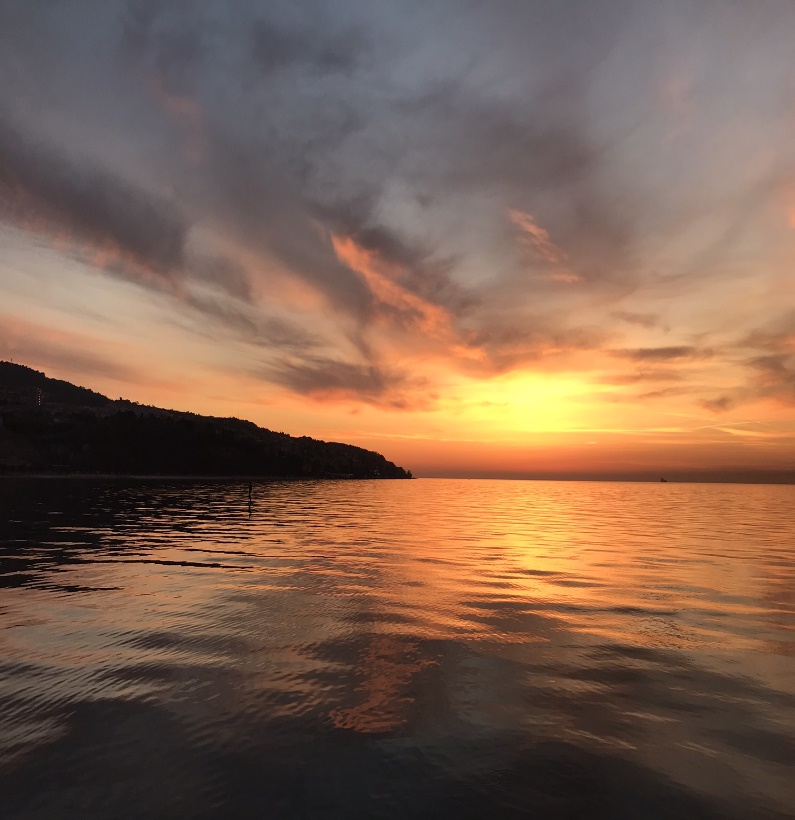 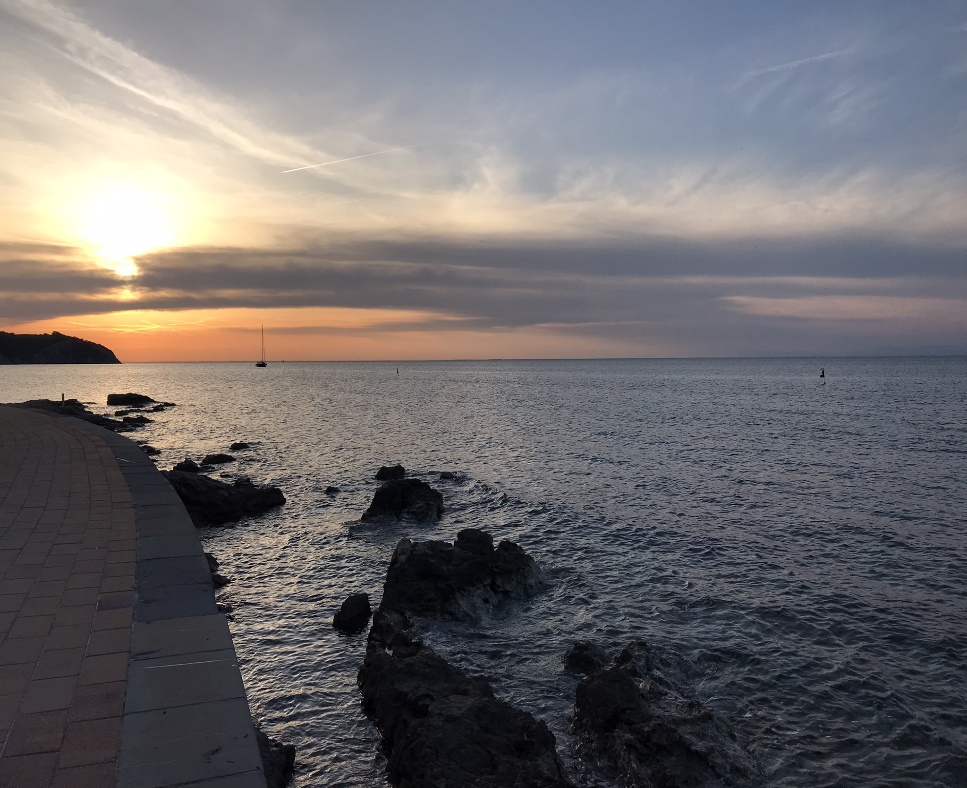 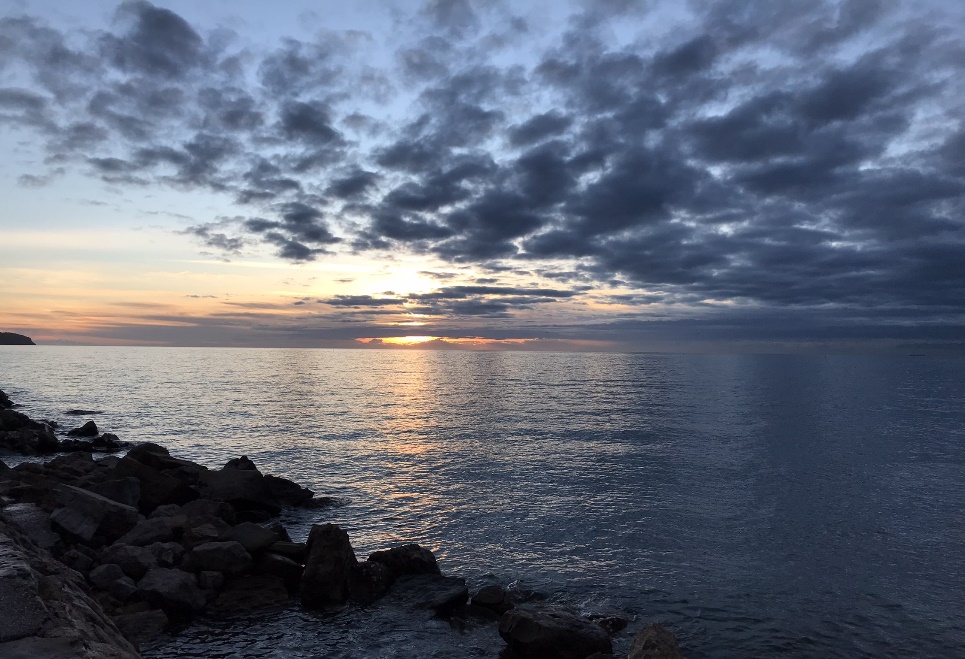 Po výjezdu
Transcript of records - vložení známek do Stagu
Confirmation of departure
Oceňuji nemusela dodělávat žádné předměty na UTB
Vyplnit jazykový test a závěrečnou zprávu
Zhodnocení mého výjezdu a TIPY pro vás na co si dát pozor
Včasné hledání ubytování (ne každá univerzita zajišťuje koleje!)
Zajištění dopravy do Vámi vybrané destinace
Procvičení angličtiny před výjezdem
Vybavit se řádnou dávkou trpělivosti při jednání se zahraniční univerzitou
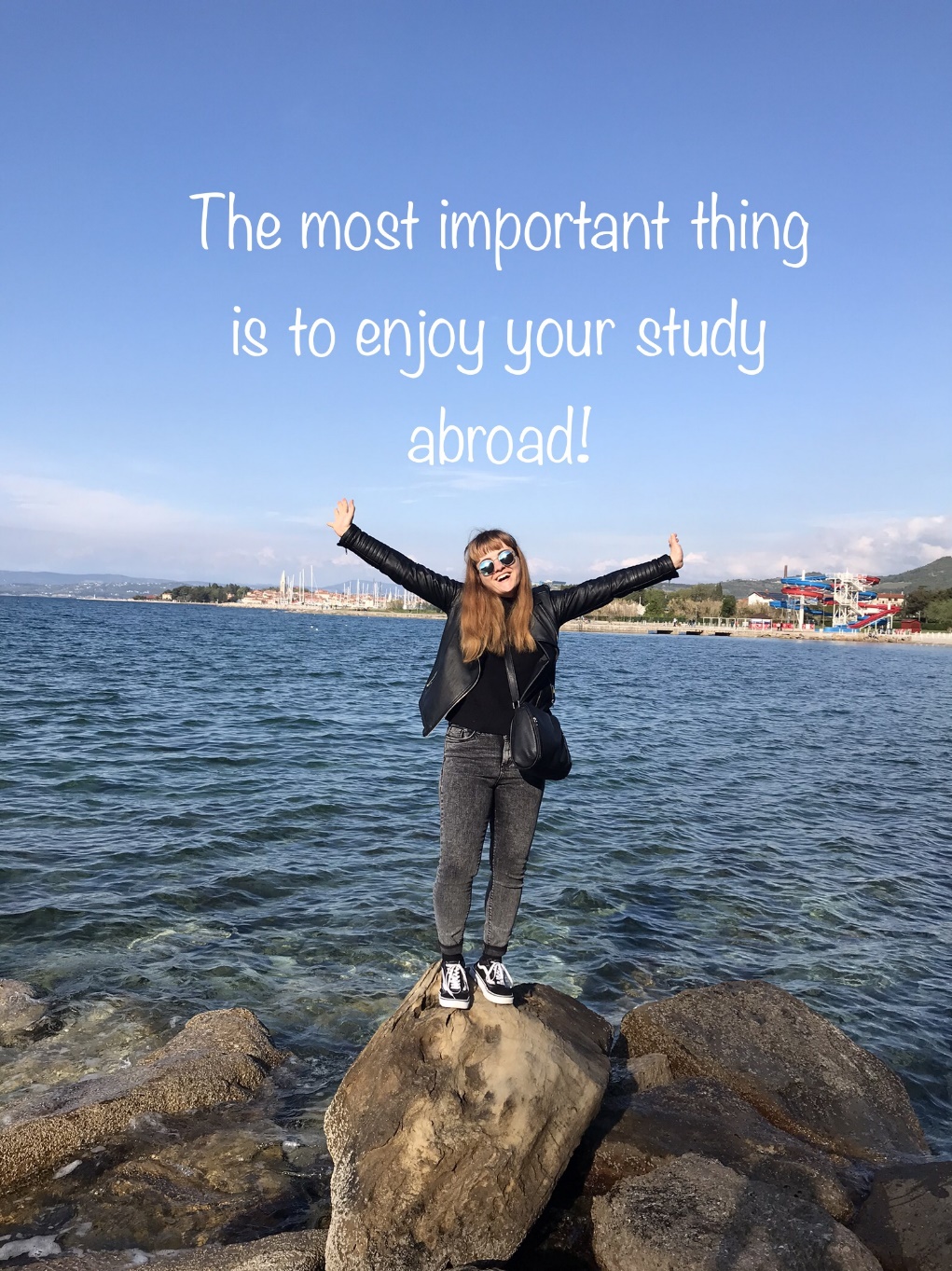 Děkuji za pozornost

KONTAKT:
Pro jakékoliv dotazy mě neváhejte kontaktovat na emailové adrese: l_rostanska@utb.cz